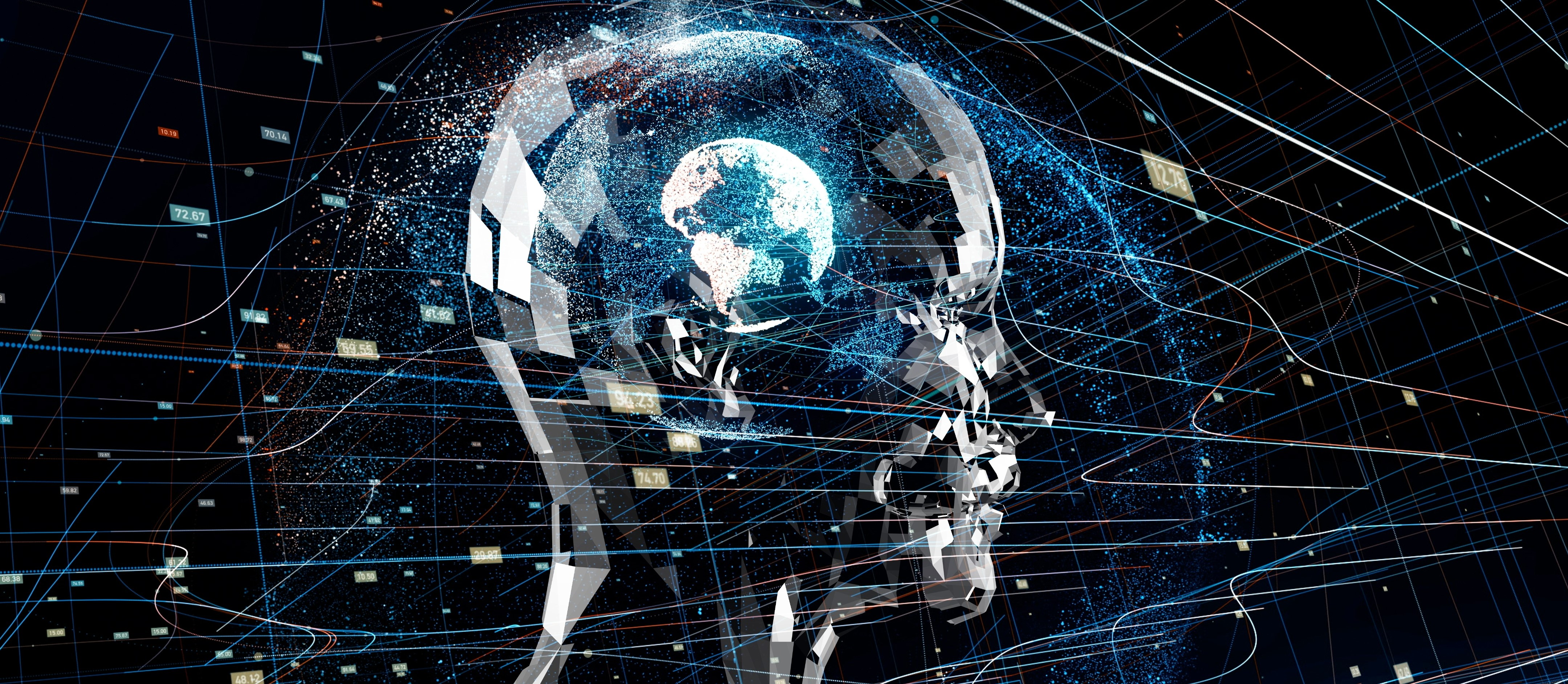 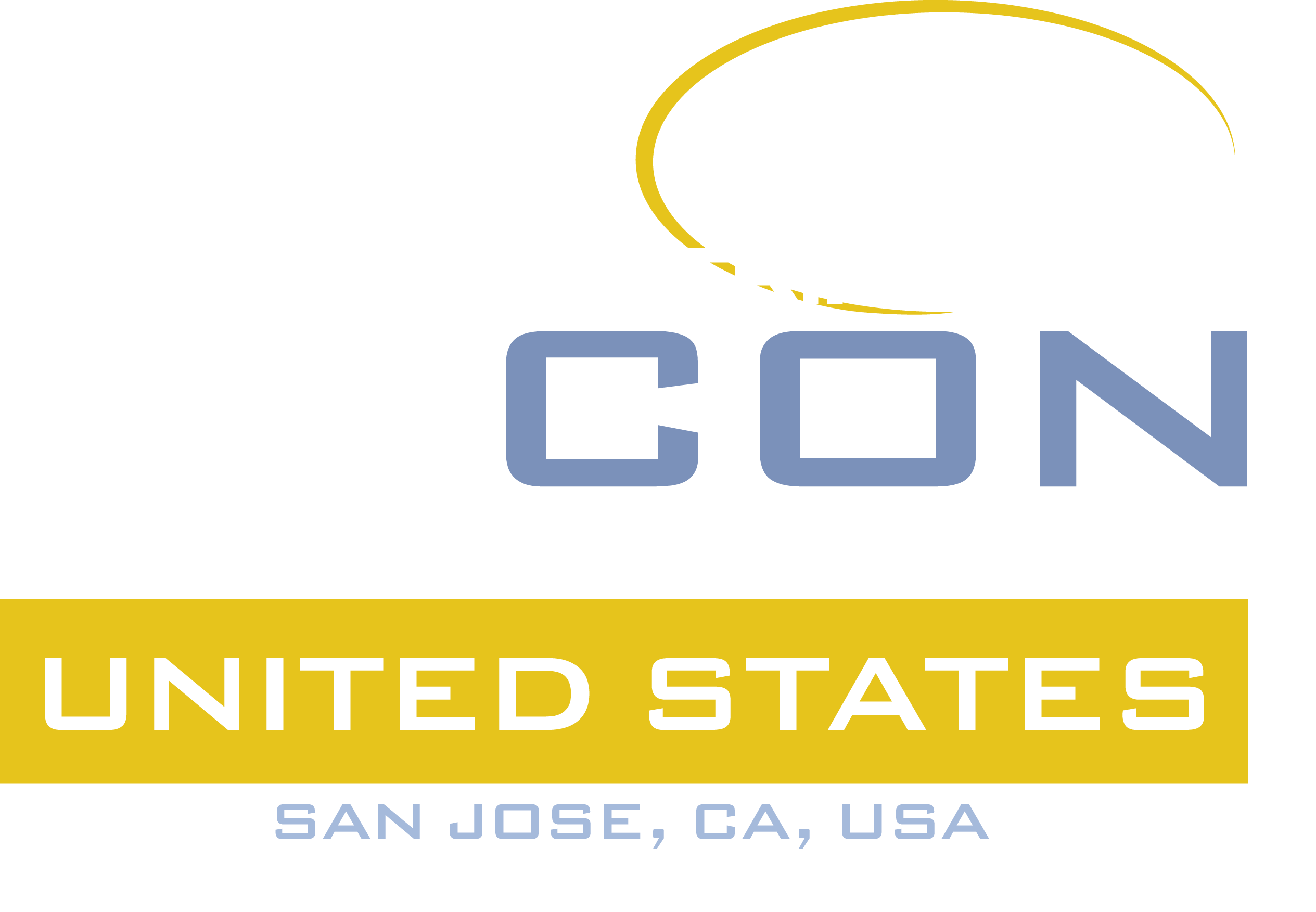 Step Function Leaps in RTL Functional VerificationPowered byAI/ML Innovations
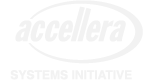 Unrestricted | © Siemens 2025 | Siemens Digital Industries Software
Presenters
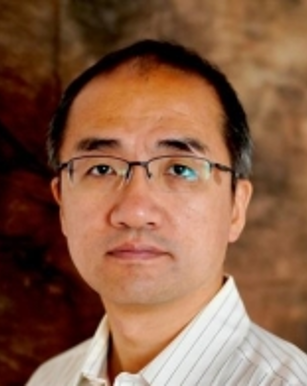 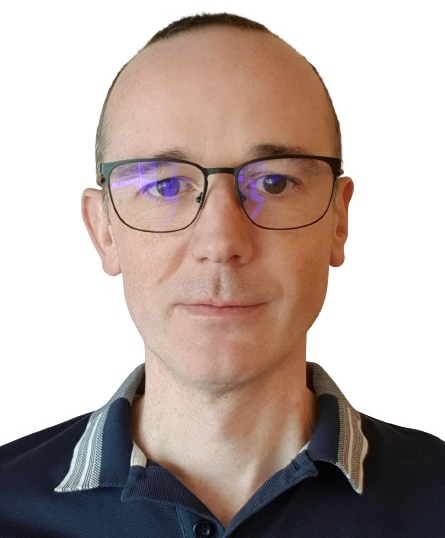 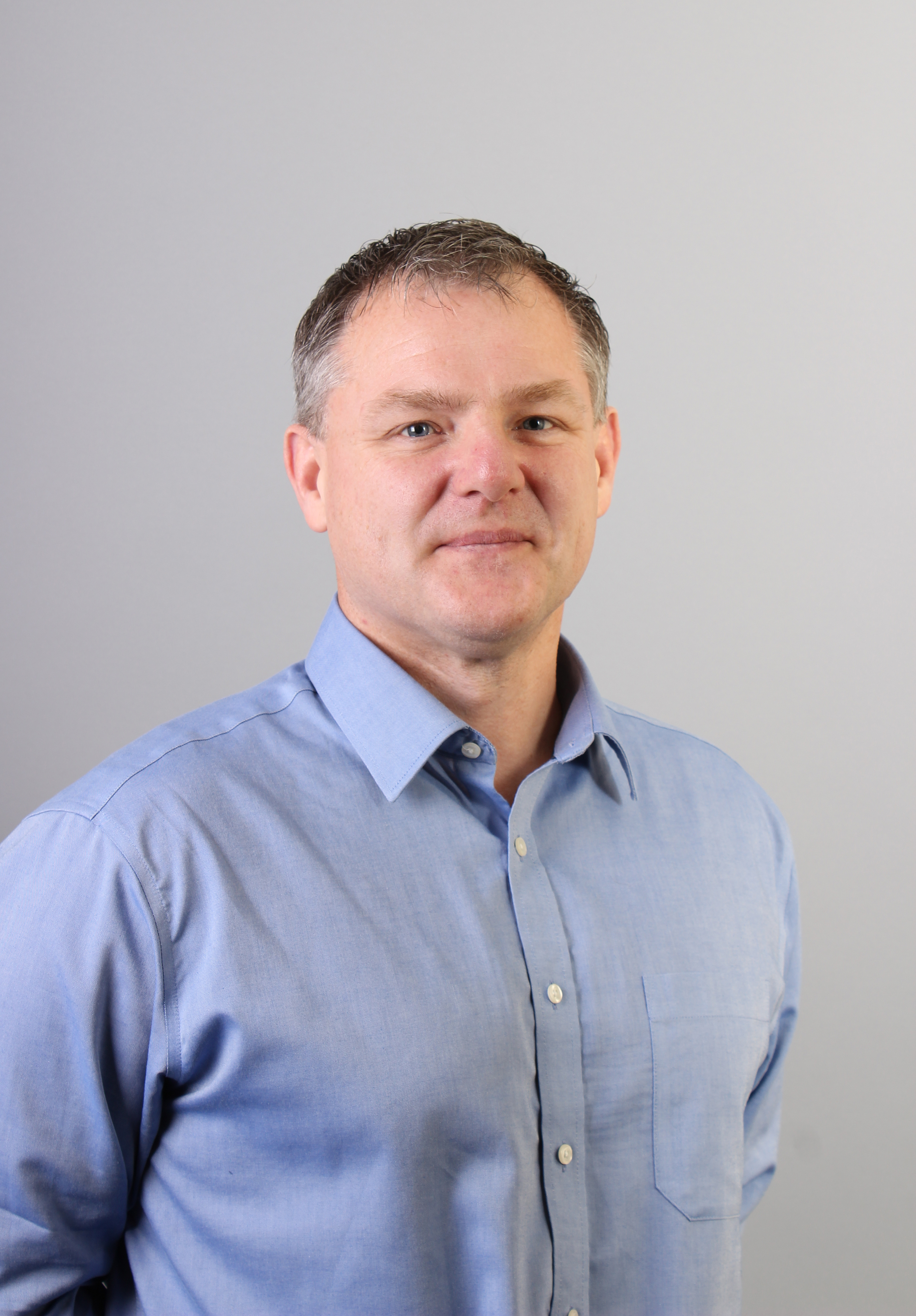 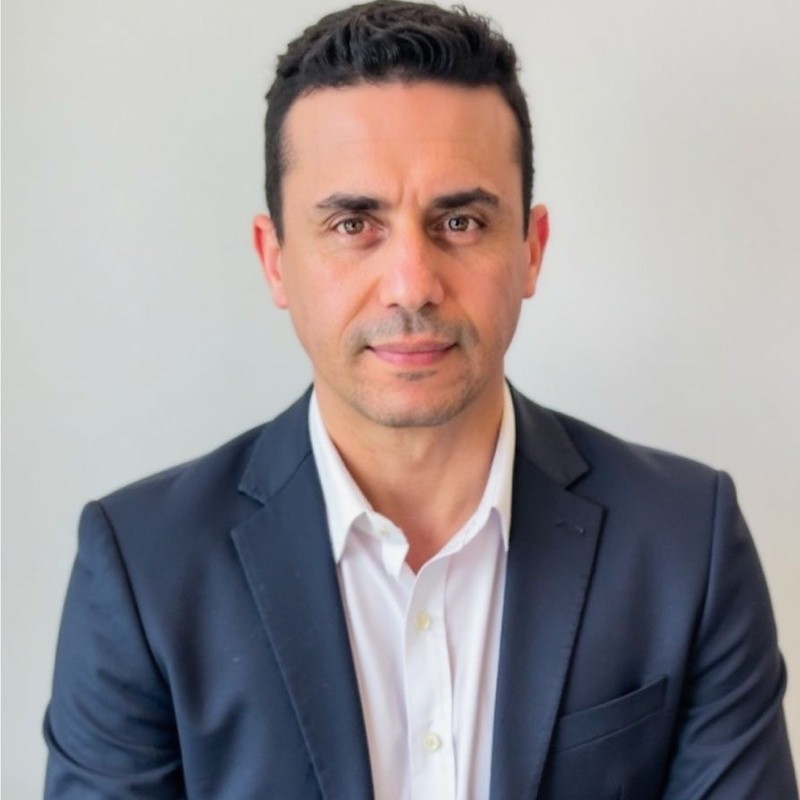 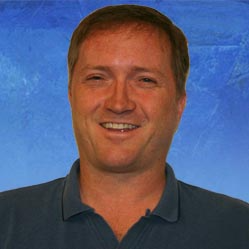 Darron May
Director of AI
Product Management
Karim Ameziane
Director of
Product Engineering
Mark Eslinger
Product
Engineering
Dan Yu
Chief Ai/ML
Data Scientist
Mark Carey
Product
Engineering
Page 2
Unrestricted | © Siemens 2025 | Siemens Digital Industries Software
Agenda
Unlocking the Potential of AI 
Smart Verification
Smart Creation powered by GenAI
Smart Regression & Smart Debug powered by Predictive AI
Smart Analysis powered by Analytical AI
Smart Engines powered by Predictive AI
A look at The Future of AI in EDA
Page 3
Unrestricted | © Siemens 2025 | Siemens Digital Industries Software
The Design Productivity Gap is a Growing ProblemBigger Designs, Smaller Teams
1 
Trillion
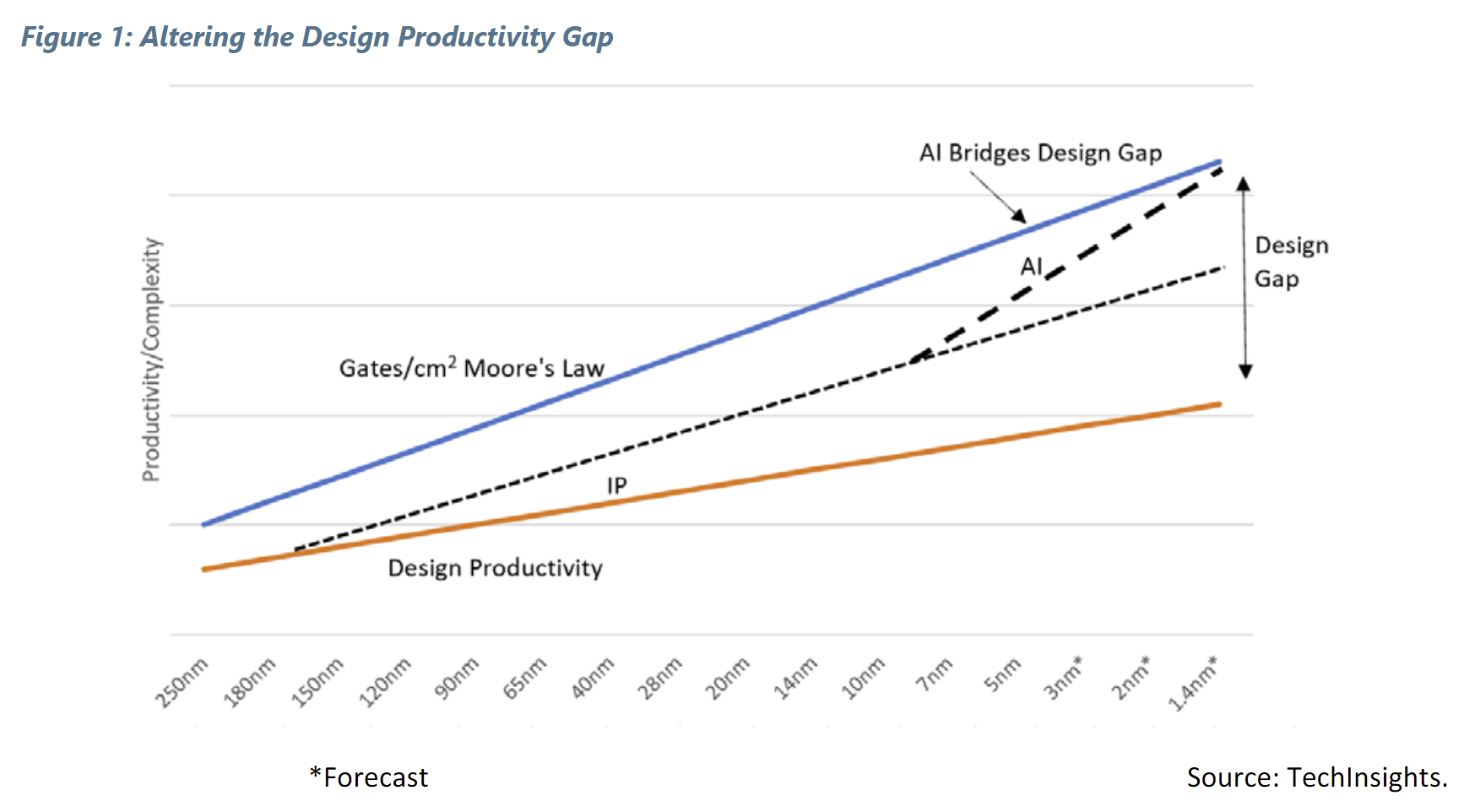 Transistors in chiplet based processors by 2030

How We’ll Reach a 1 Trillion Transistor GPU - IEEE Spectrum
27.3K
Shortage of engineers in the US workforce by 2030

Shortage of Tech Workers - Semiconductor Industry Association (semiconductors.org)
Advanced EDA tools, new methodologies such as “shift left”, and SIP blocks (internal or 3rd party) have made it possible to close the gap somewhat … IT’S NOT ENOUGH
The capability and complexity of a system is directly proportional to the number of transistors integrated into it
Page 4
Unrestricted | © Siemens 2025 | Siemens Digital Industries Software
Siemens Three Track ApproachStrength of the Larger Organization
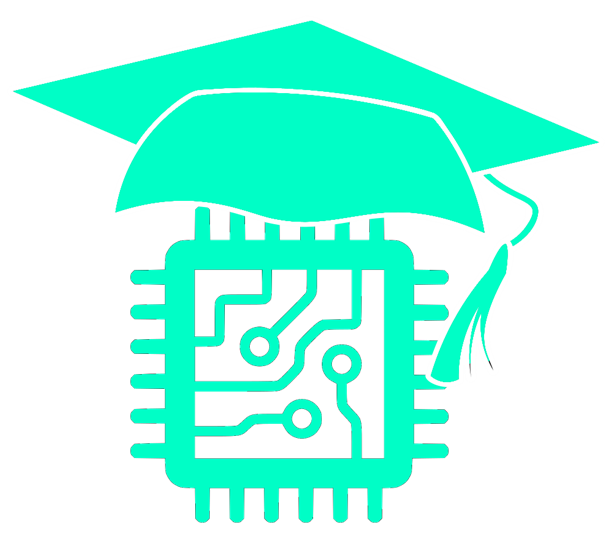 Earlier Adopter Customers
Access to Real Project Datasets
Introducing Early Requirements
Partners
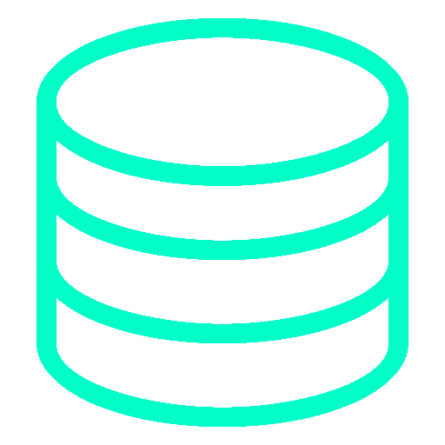 IC and EDA Division Experts
Siemens EDAi Central Group
Functional Verification  AI & Data Science Team
Siemens Digital Industries
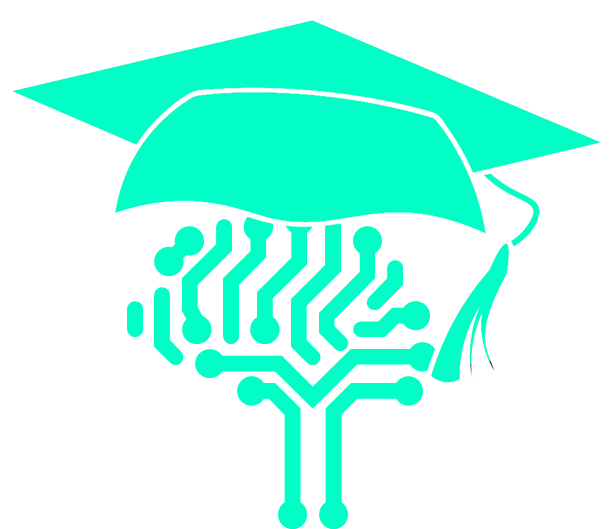 1400+ AI Experts & 3700+ AI Patents 
Creating Verification Knowledge Graph
Research on EDA AI Approaches
Siemens Technology
Page 5
Unrestricted | © Siemens 2025 | Siemens Digital Industries Software
Focusing the Potential of AI for Verification ProductivityThe Different AI Approaches and Product/Feature Targets
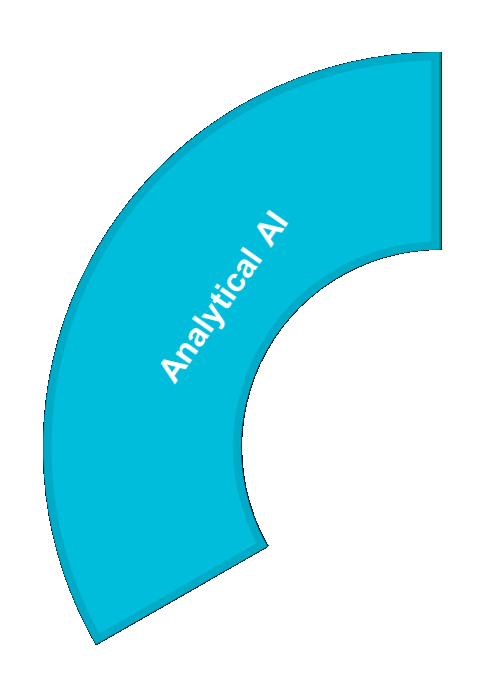 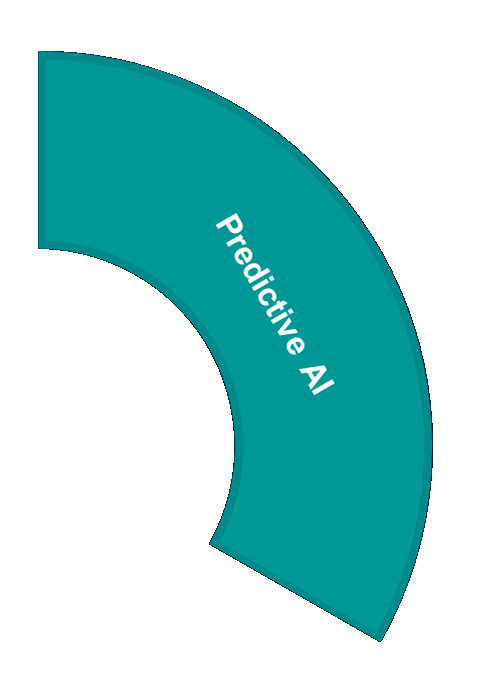 Optimize
Analyze
Domain specific predictive models to reduce computational requirements and accelerate decision making
Identification of key data insights not practical with traditional methods
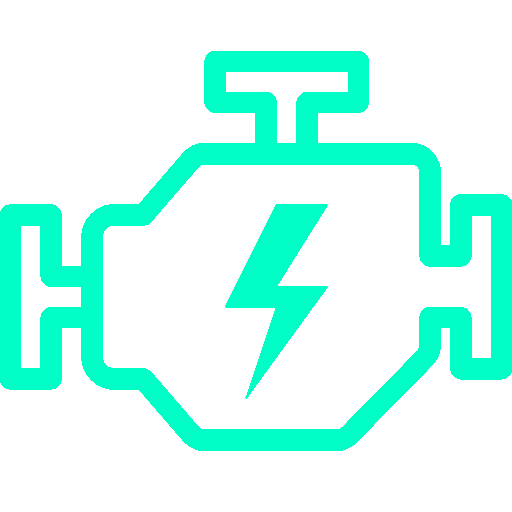 FASTER ENGINES
Complimenting heuristics and graph analytics in core engines & tools
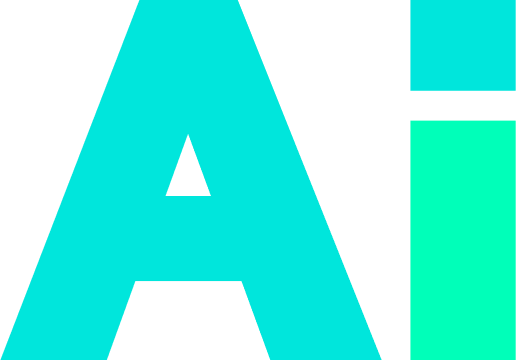 Solutions
FASTER ENGINEERS
Enabling new creation, analysis, assistant and debug capabilities
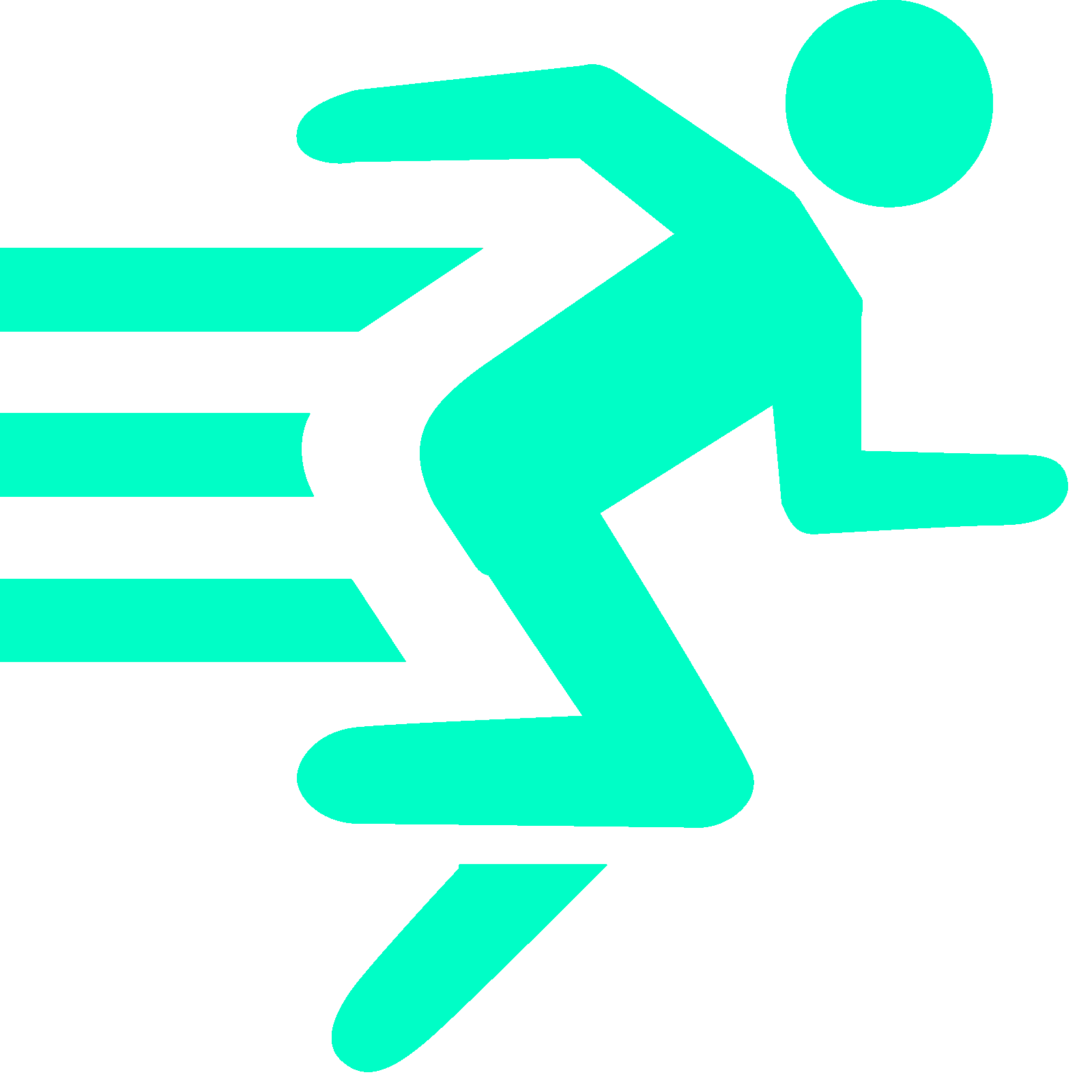 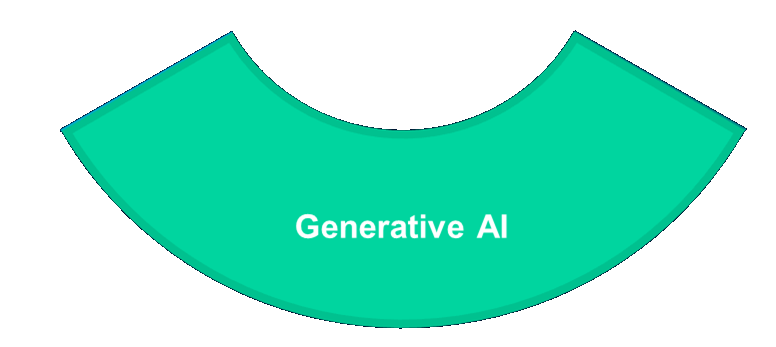 Generate
FOCUSED WORKLOADS
Predictive technologies to
stream-line & accelerate
verification
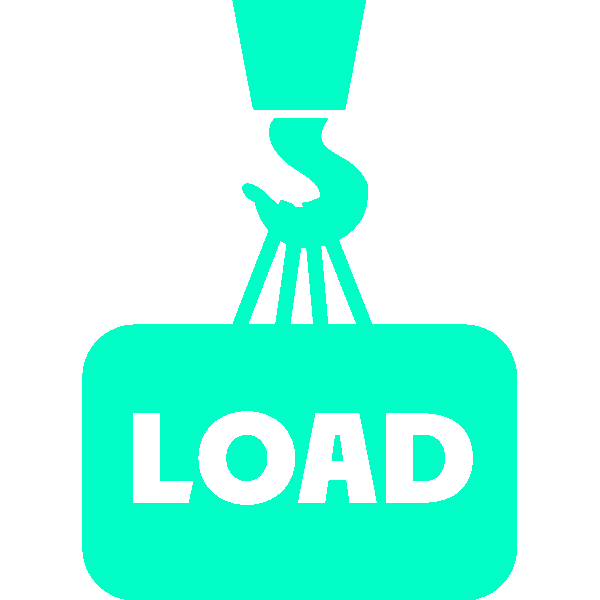 Accelerate design creation, system optimization, and model abstraction
Page 6
Unrestricted | © Siemens 2025 | Siemens Digital Industries Software
AI Assisted ProductivityAccelerating Every Step in Design and Verification
Smart-Wallet
Smart-Network
Smart-Bulb
Smart-Plug
Create
Smart-Phone
Smart-Blind
Smart-Display
Smart-Watch
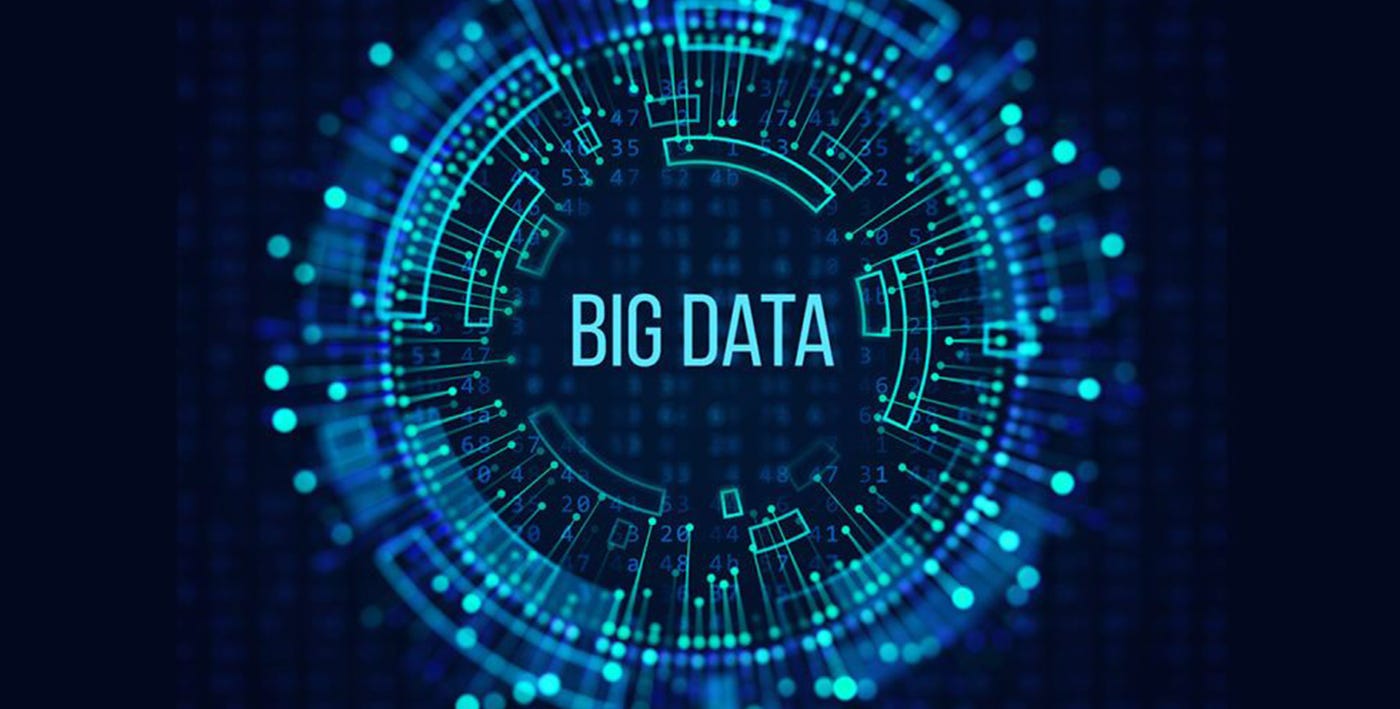 Smart-Home
Smart-Meter
Smart-TV
Smart-Wearables
Debug
Execute
Smart-Camera
Smart-Speaker
Smart-Security
Smart-Car
Smart-Grid
Smart-Card
Analyze
Smart-Lock
Smart-Doorbell
Smart-Sensor
Smart-Thermostat
Smart-Glasses
Smart-Bike
Smart-Battery
Smart-Hub
Time To Market
Page 7
Unrestricted | © Siemens 2025 | Siemens Digital Industries Software
Smart VerificationAccelerating Functional Verification
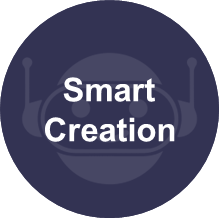 Create
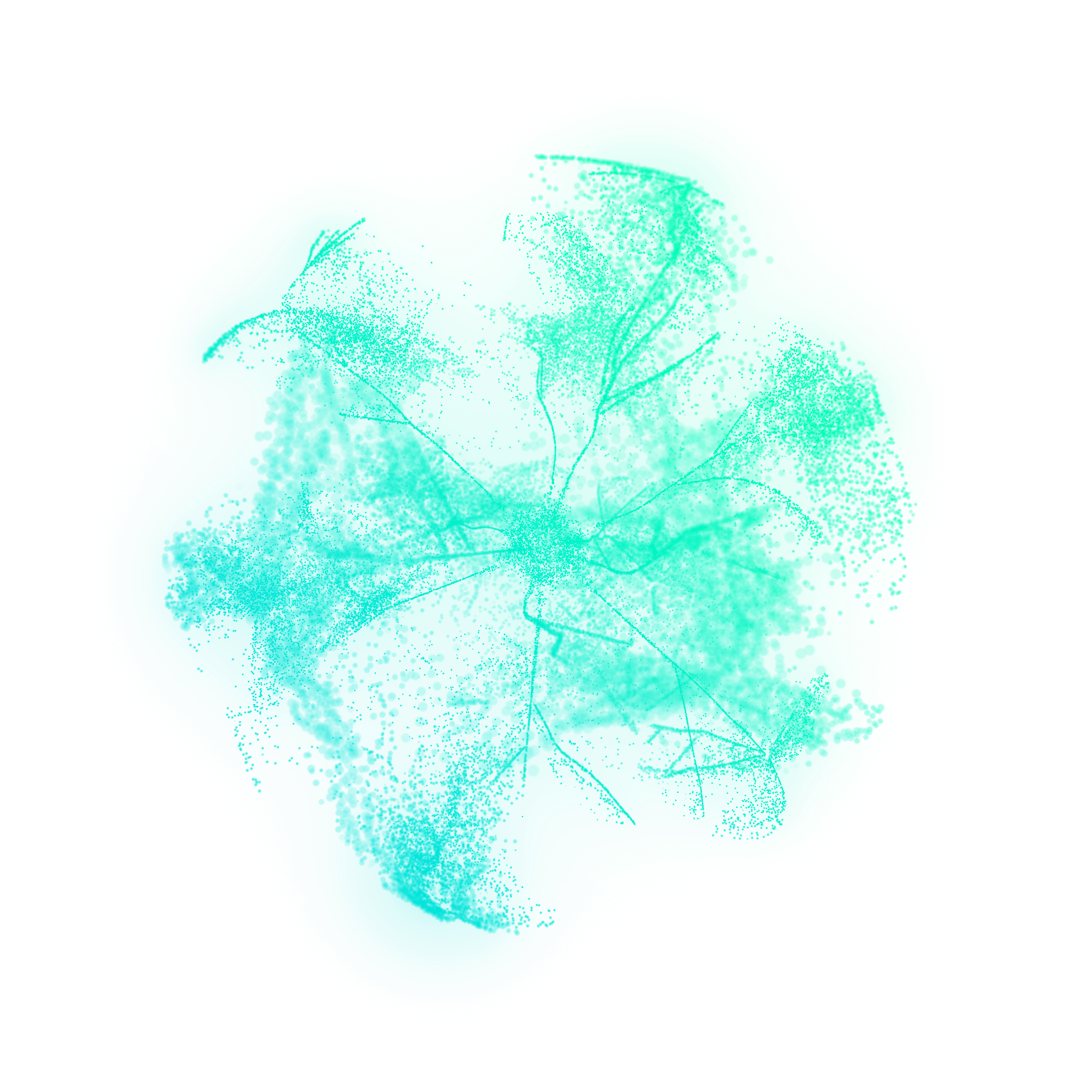 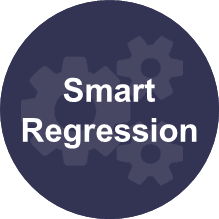 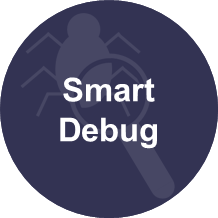 Smart
Debug
Execute
Verification
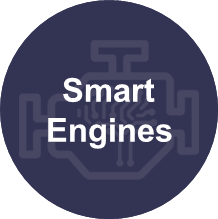 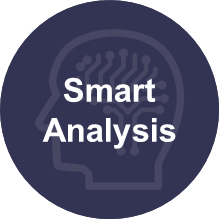 Analyze
Page 8
Unrestricted | © Siemens 2025 | Siemens Digital Industries Software
Solving Creation Challenges with Smart CreationHow Can AI/ML assist me to ...
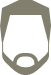 … accelerate the generation of assertion code ?
… get answers on how to use tool 
  features faster?
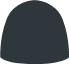 … learn languages faster?
… create Testplans faster?
Property
Assist

Finetuned LLM enables the automatic generation of SVA to accelerate assertion-based methodologies
Code
Generation

Finetuned LLM trained on niche language knowledge to generate RTL, UVM and PSS code
Testplan
Generation

LLM translation between design specification sources and Testplan to accelerate Plan Driven Verification
Documentation
Exploration

Natural language-based service portal with detailed knowledge of all products to accelerate tool usage
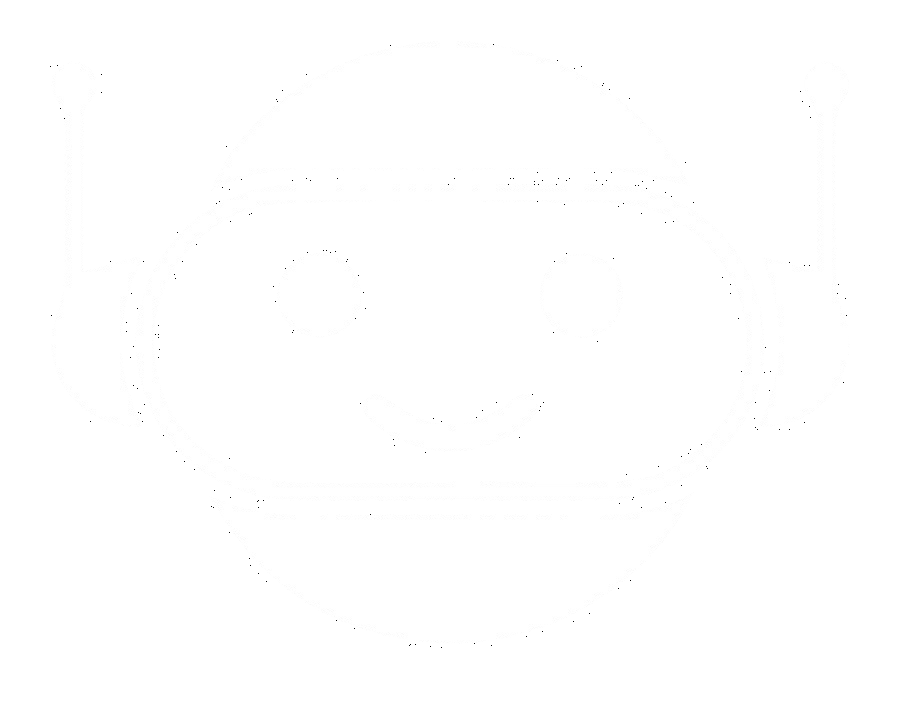 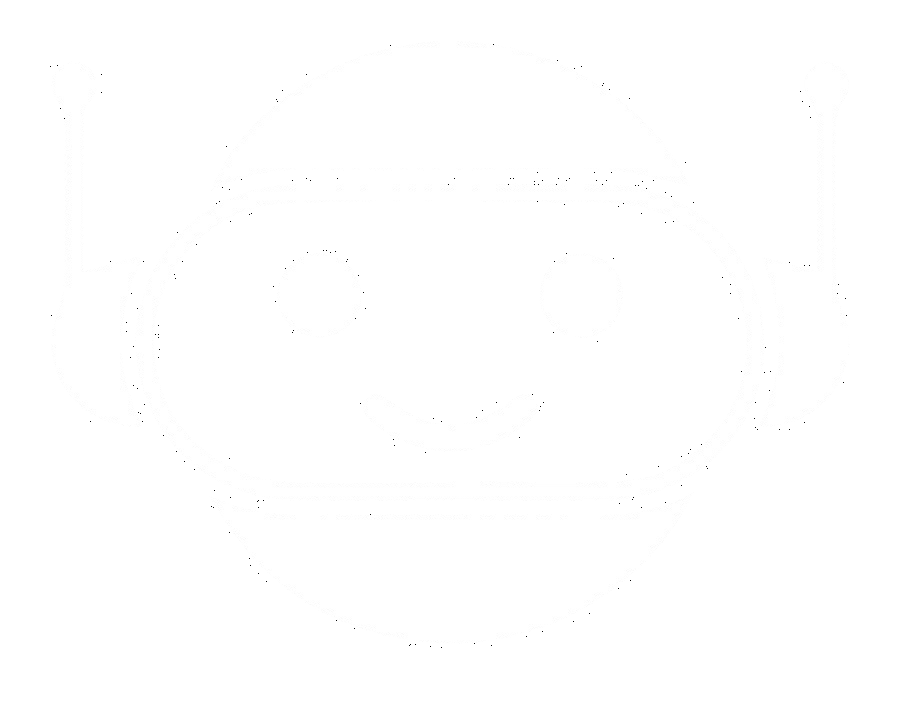 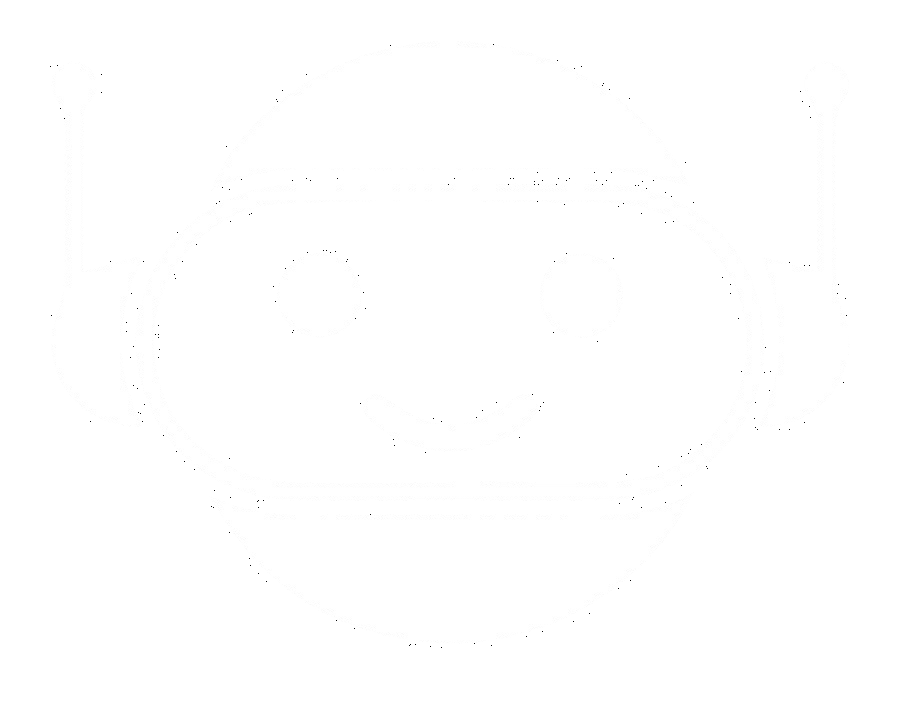 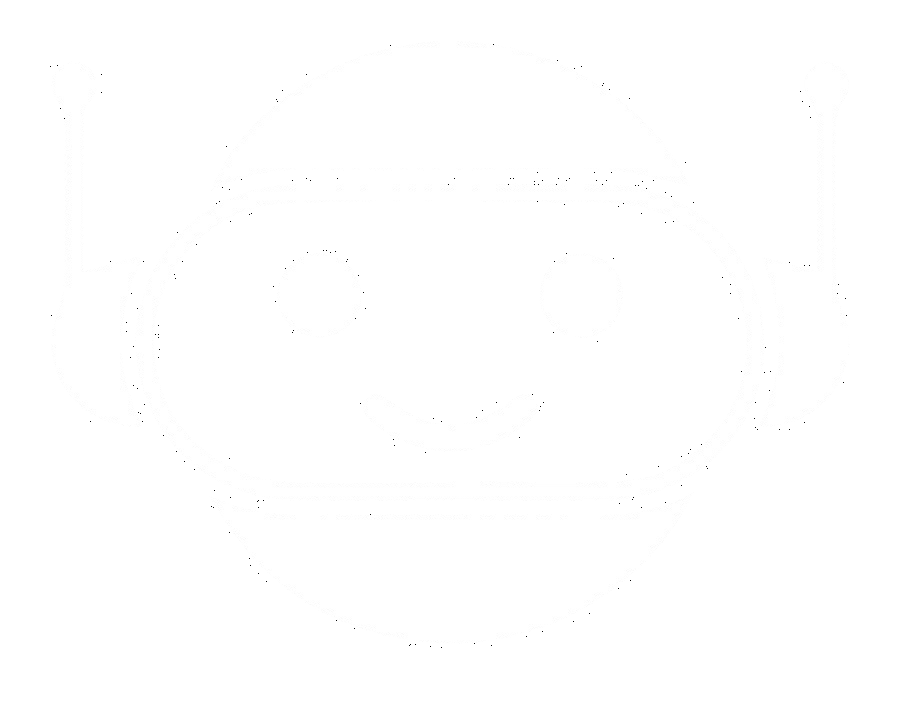 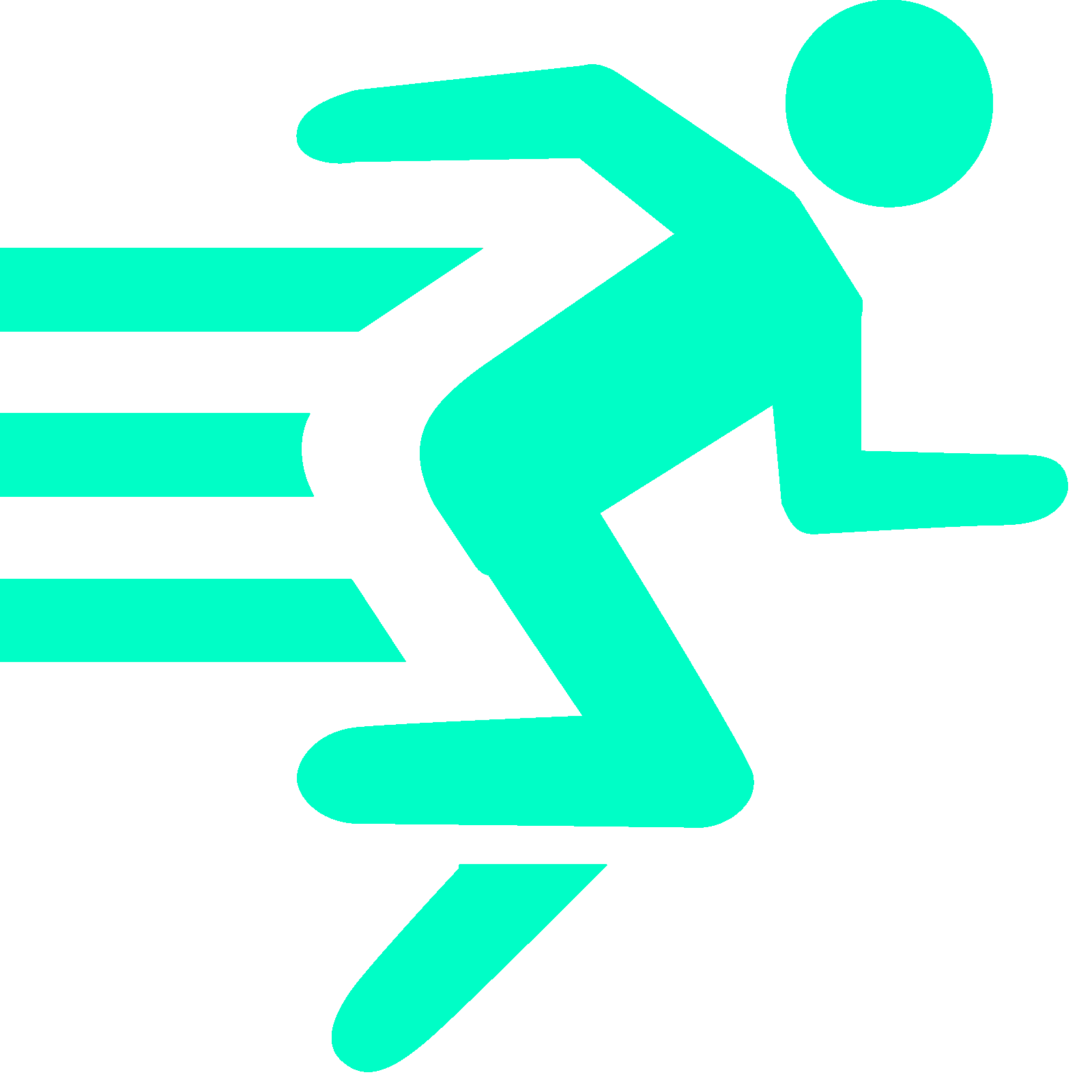 FASTER ENGINEERS
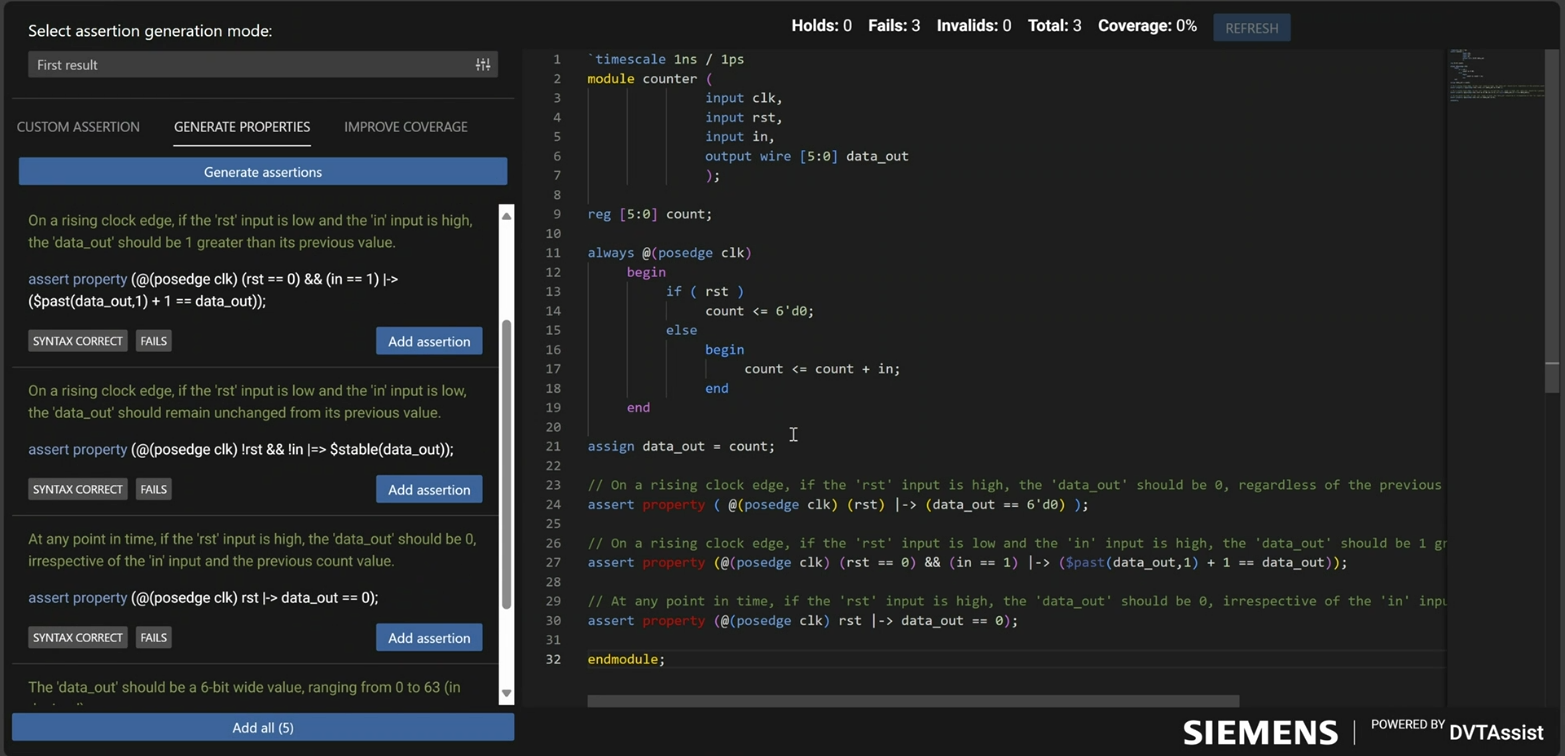 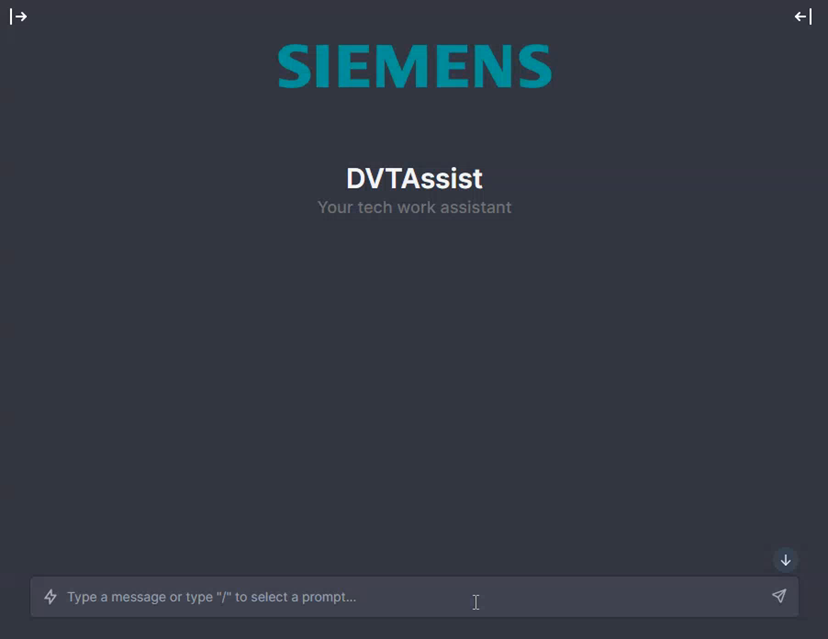 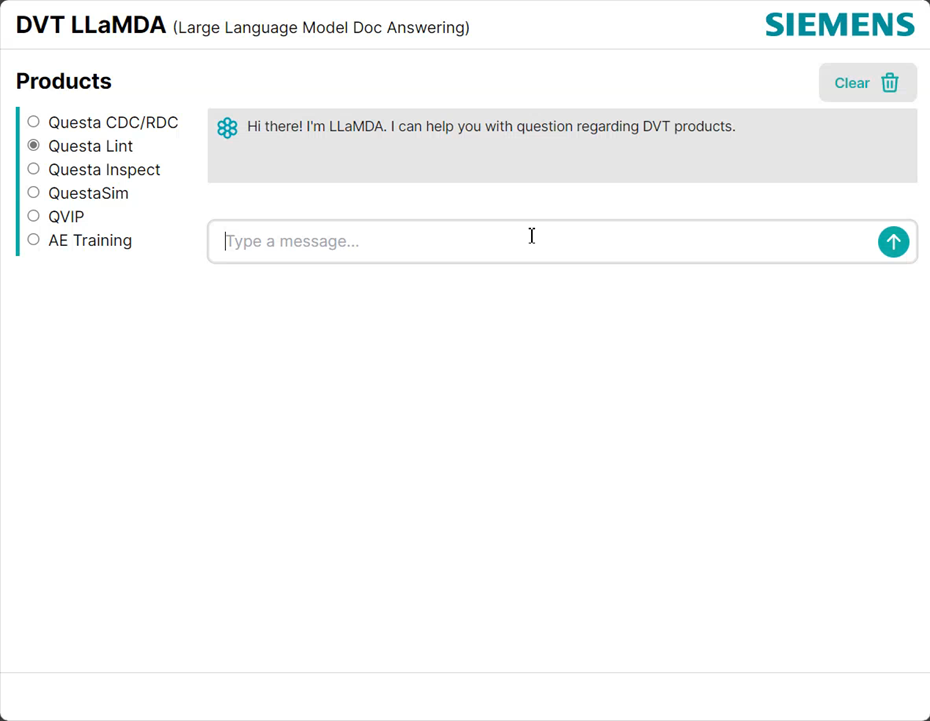 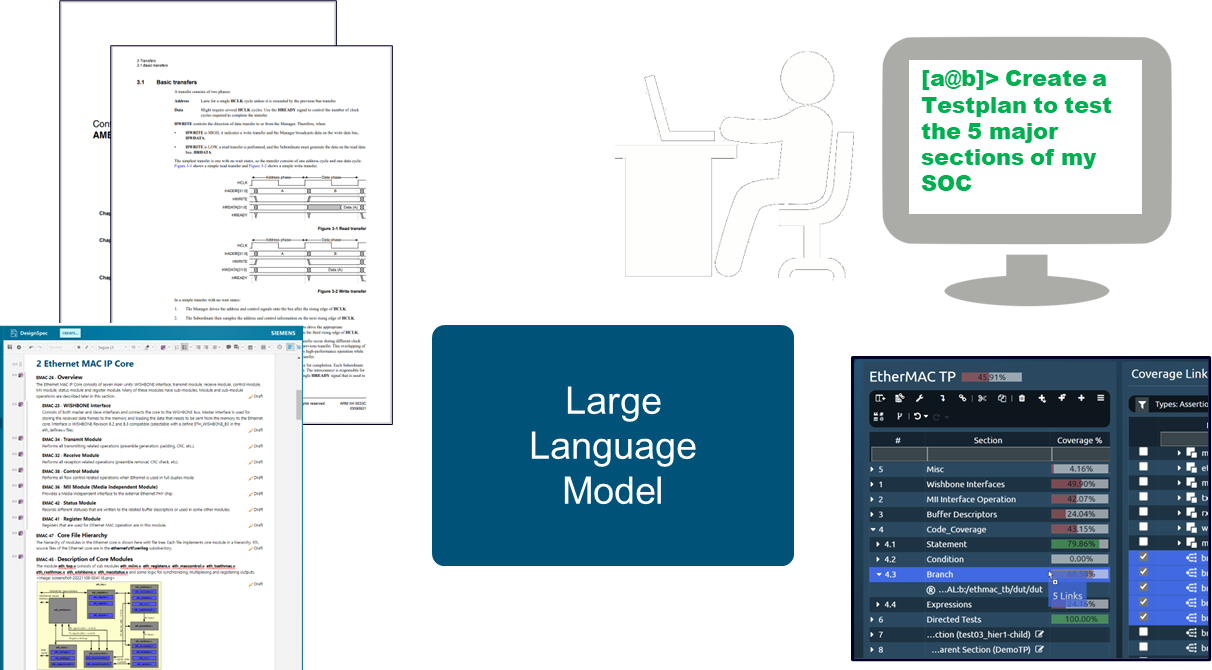 Page 9
Unrestricted | © Siemens 2025 | Siemens Digital Industries Software
Smart CreationGenerative AI Platform and Technologies
Siemens EDAi Platform
Generative AI Delivery
Page 10
Unrestricted | © Siemens 2025 | Siemens Digital Industries Software
Smart CreationApplying Generative AI to Assertion Based Methodologies
Property Assist Overview
Customer Benefits
Page 11
Unrestricted | © Siemens 2025 | Siemens Digital Industries Software
Smart CreationGenerative AIFaster Engineers withProperty Assist Demo
Page 12
Unrestricted | © Siemens 2025 | Siemens Digital Industries Software
Smart VerificationAccelerating Regressions
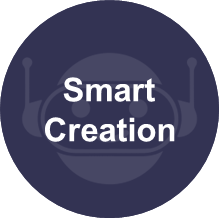 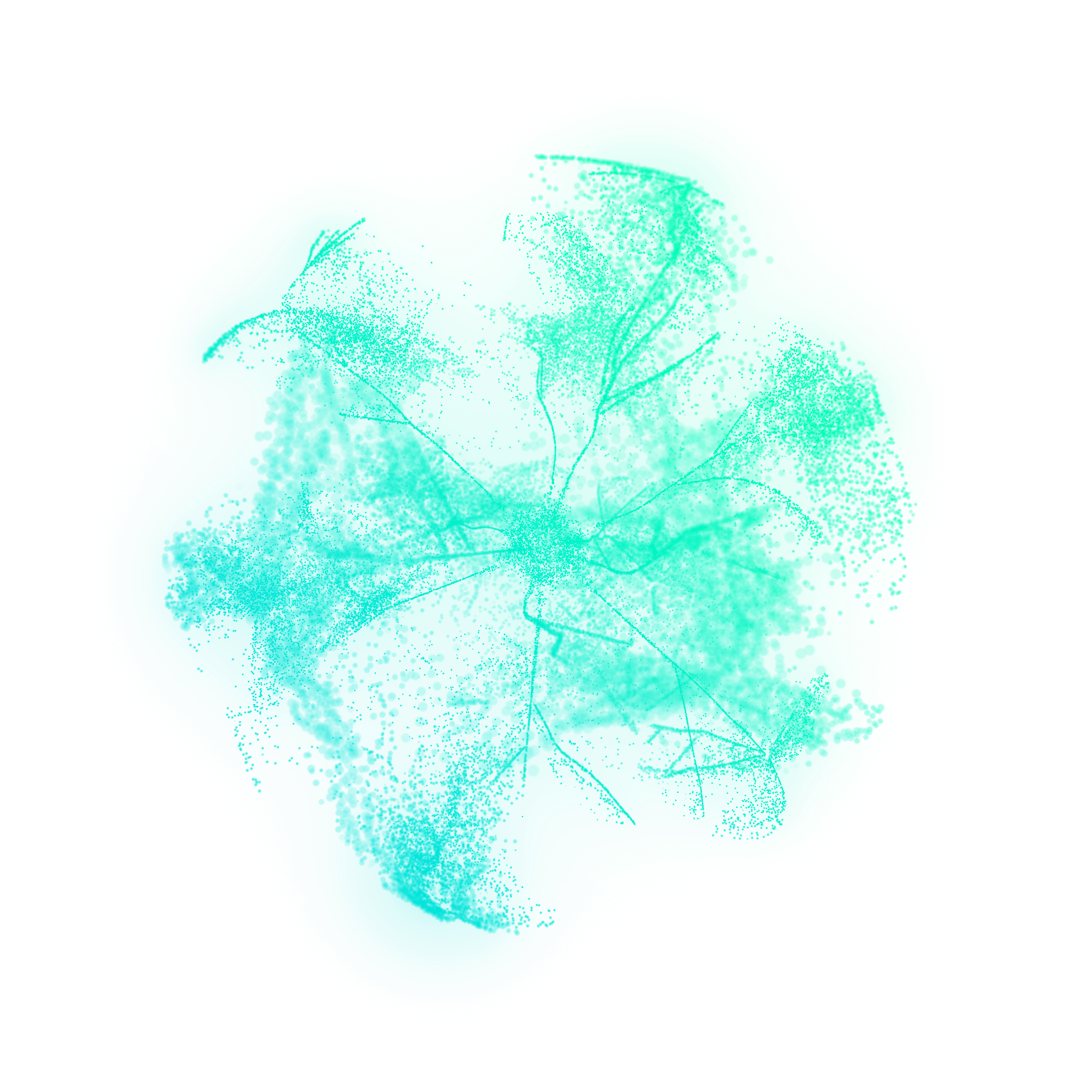 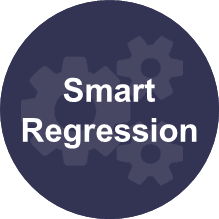 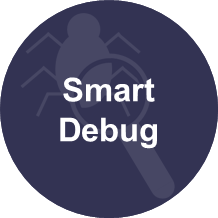 Smart
Verification
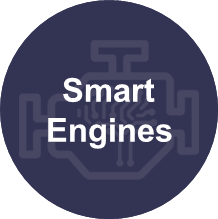 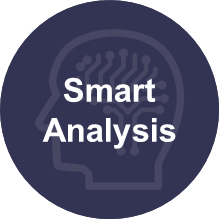 Page 13
Unrestricted | © Siemens 2025 | Siemens Digital Industries Software
Solving Regression Challenges with Smart RegressionHow Can AI/ML ...
… complete a regression in the minimum amount
       of time?
… accelerate verification when
testing changes?
… ensure failures
occur as soon as 
      possible?
Failure
Prediction

Select the tests predicted to fail so they can be run early in the regression to speed time to failure
Smoke-test
Prediction

Select a sub-set of regression tests affected by design change to accelerate verification of changes
Schedule
Prediction

Predict computing demand of regression to optimize resource allocation, with cost or time objectives
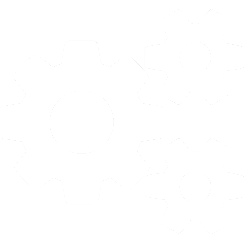 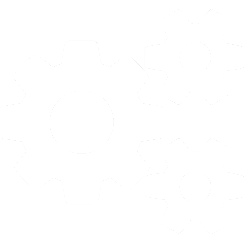 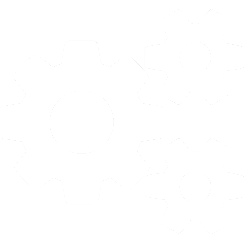 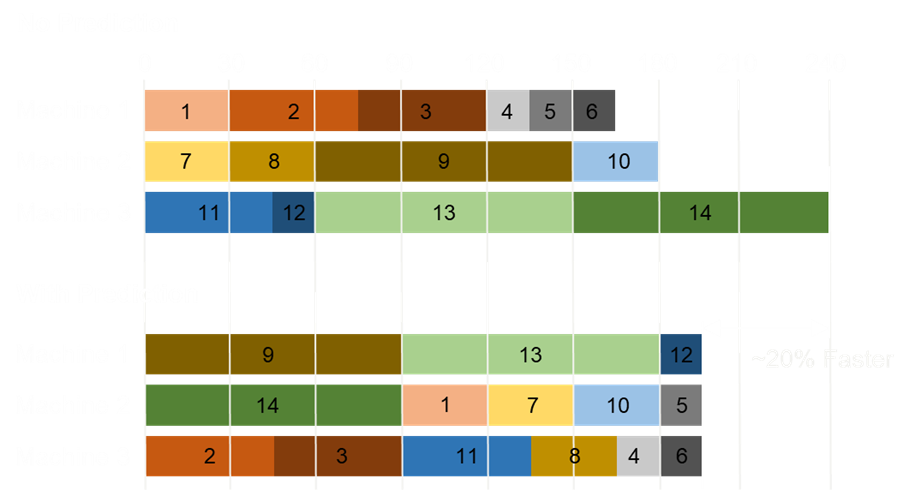 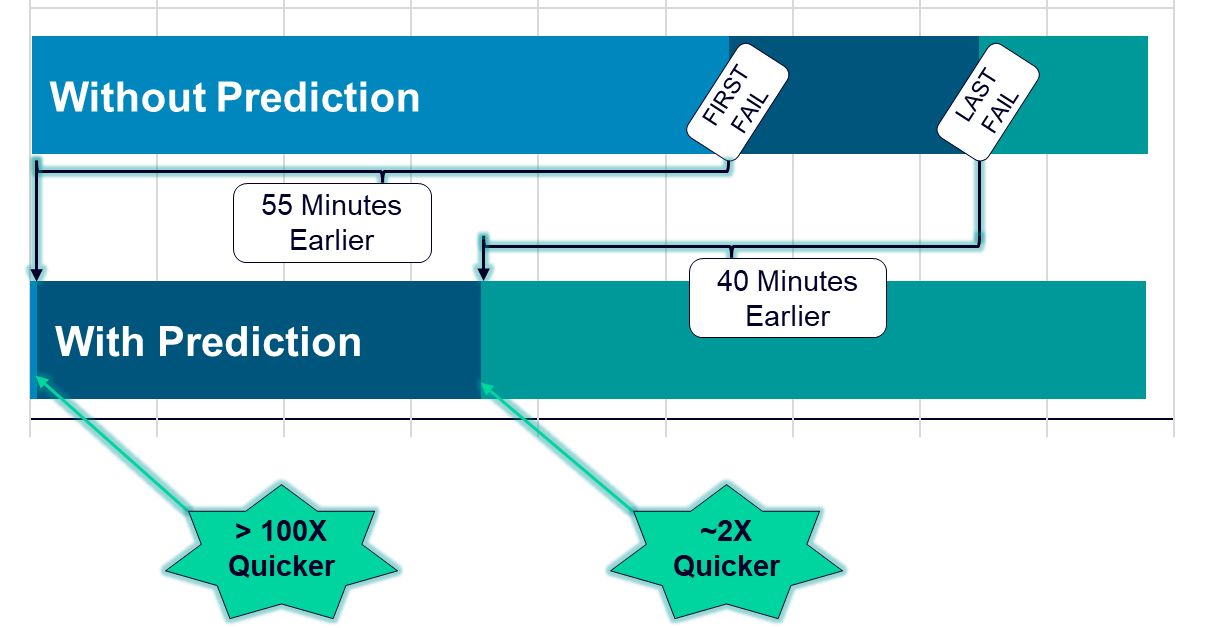 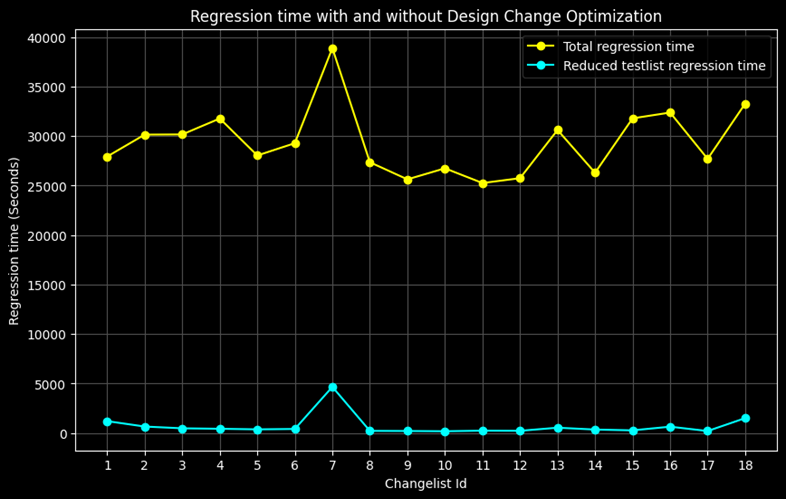 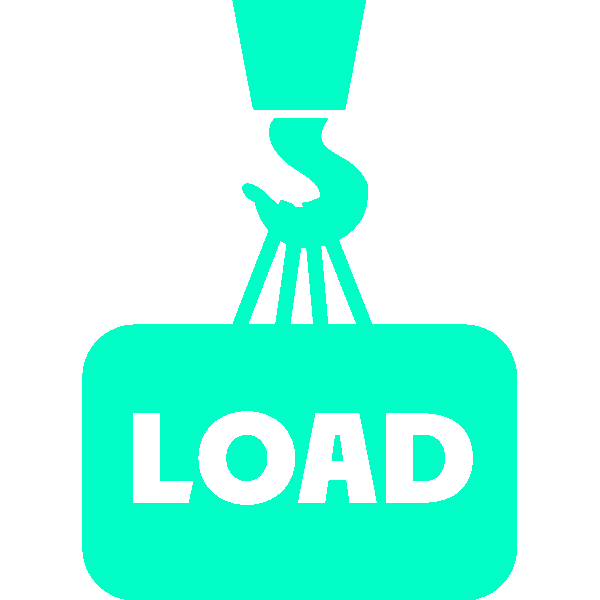 FOCUSED WORKLOADS
Page 14
Unrestricted | © Siemens 2025 | Siemens Digital Industries Software
Smart VerificationAccelerate Debug Turn-around
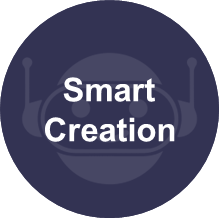 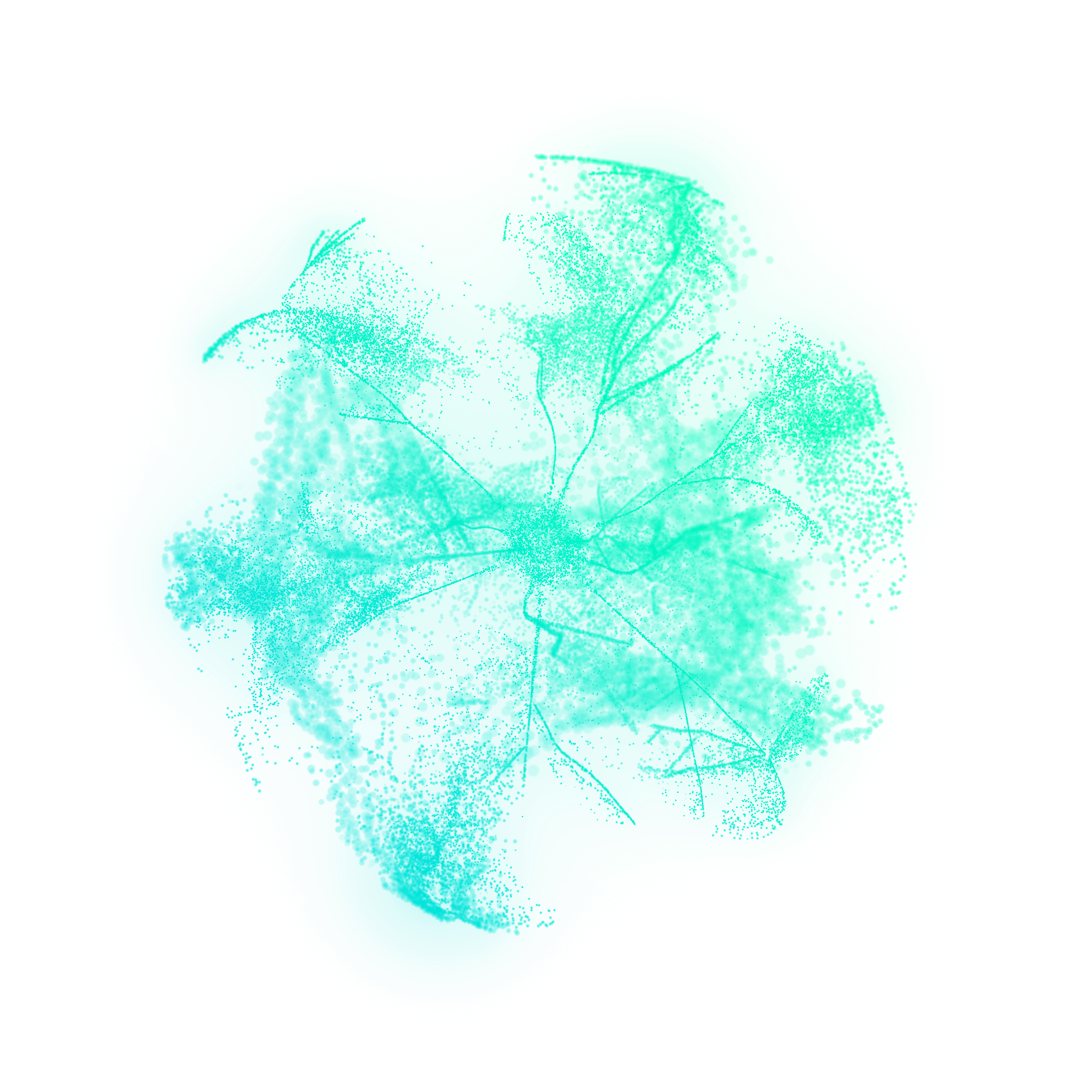 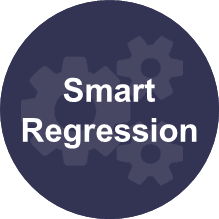 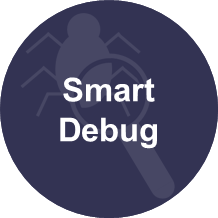 Smart
Verification
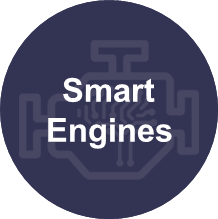 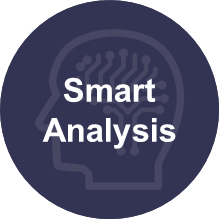 Page 15
Unrestricted | © Siemens 2025 | Siemens Digital Industries Software
Solving Debug Challenges with Smart DebugHow Can AI/ML ...
… quickly find the commit that caused my failure?
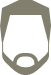 … pinpoint the location or signal causing failure?
… accelerate transaction debug
of protocols ?
… accelerate and automate failure 
      bucketing?
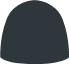 Root Cause
Prediction

Automatic location of scopes & signals most likely to cause failure to reduce TAT and start debug sooner
Protocol
Analysis

Automate transaction detection of protocol anomalies accelerating Protocol Compliance
Bad Commit
Prediction

Predict the commit most likely responsible for failure to accelerate the location of tests to jumpstart debug
Signature
Prediction

Automatic failure signature bucketing to reduce TAT and start root cause analysis sooner
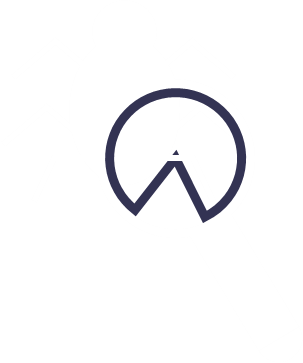 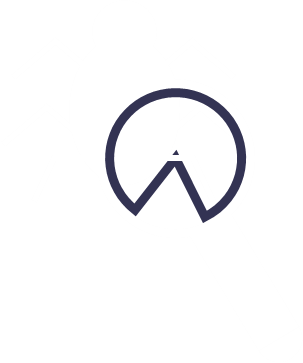 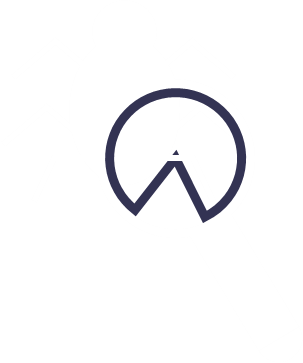 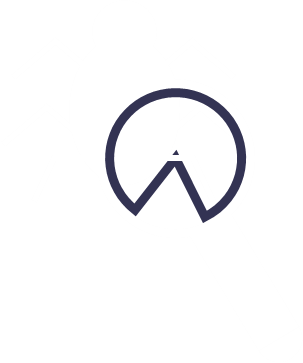 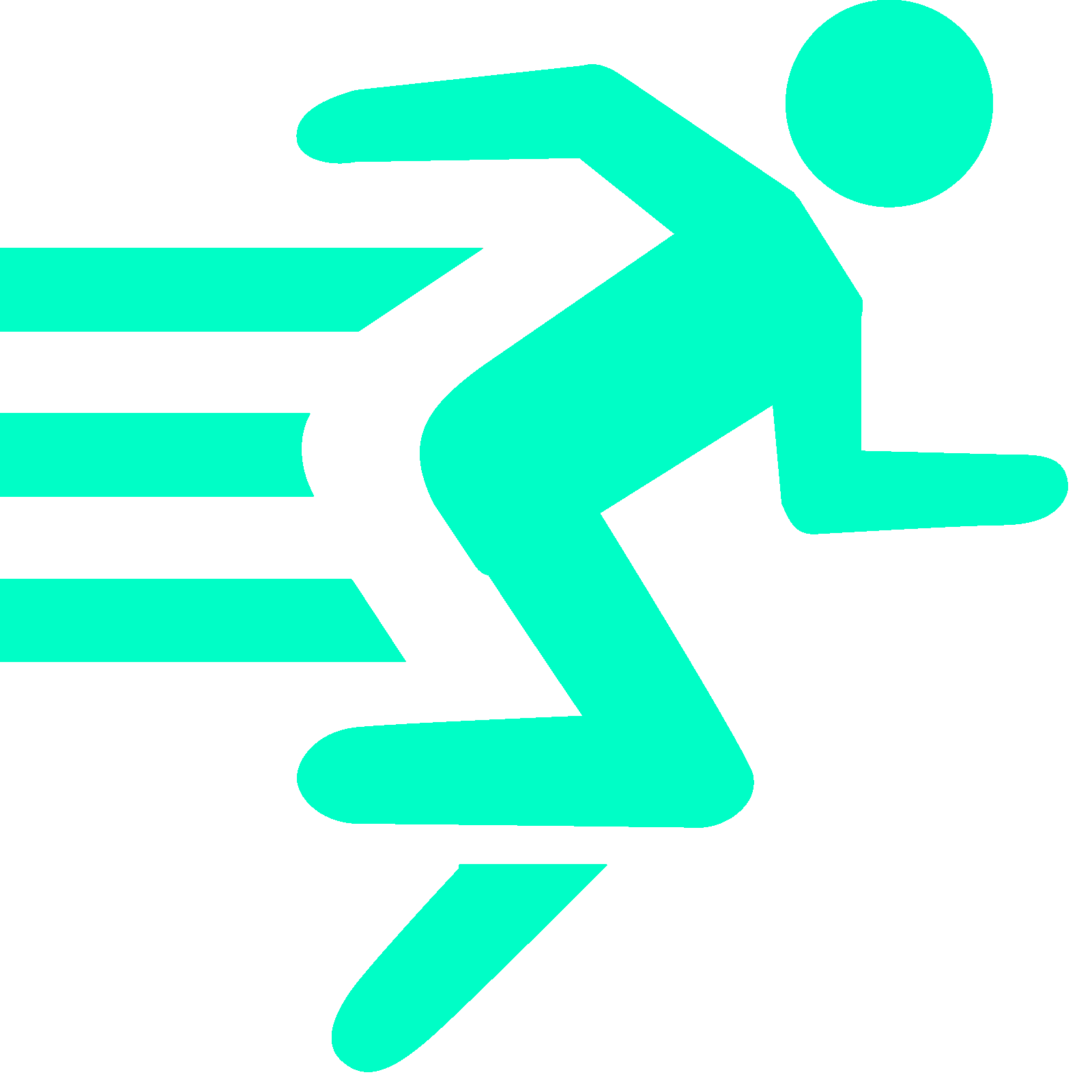 FASTER ENGINEERS
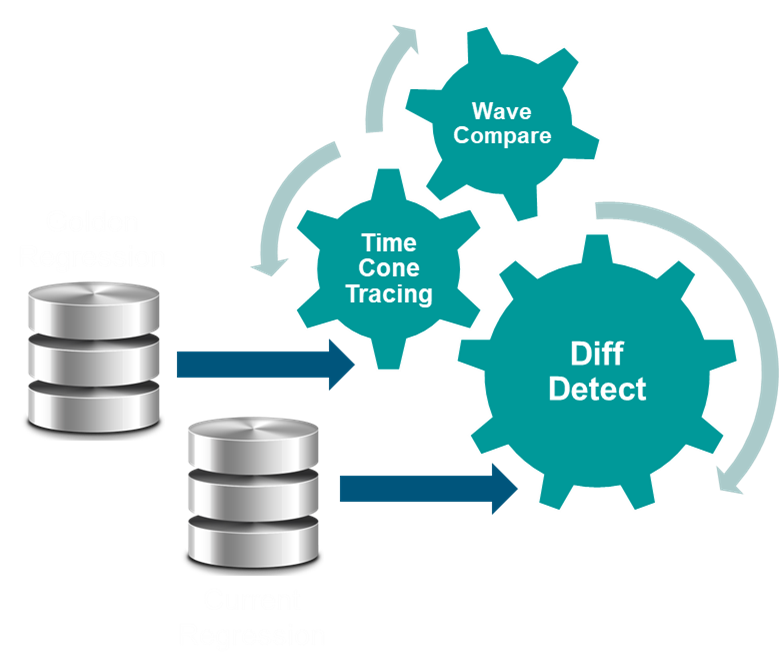 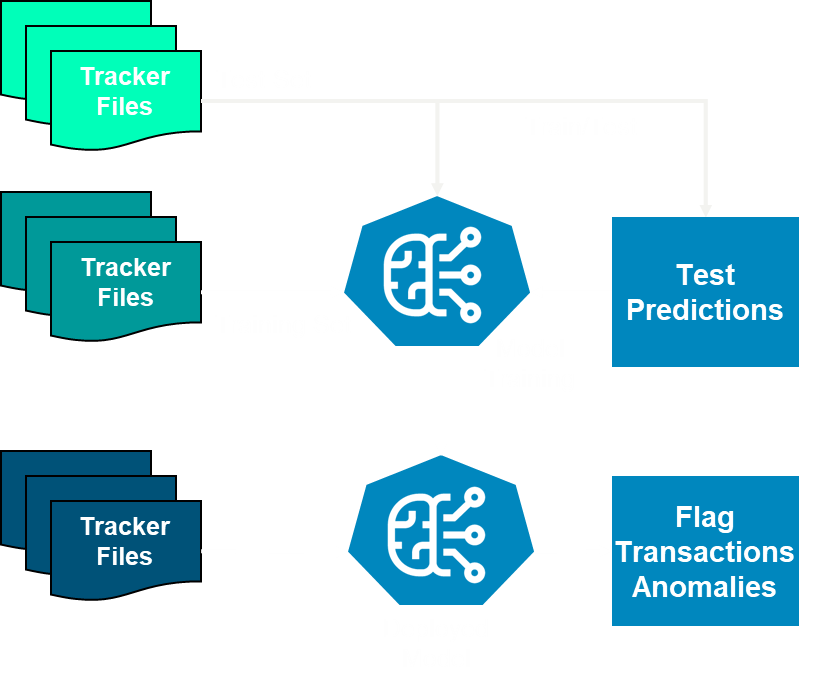 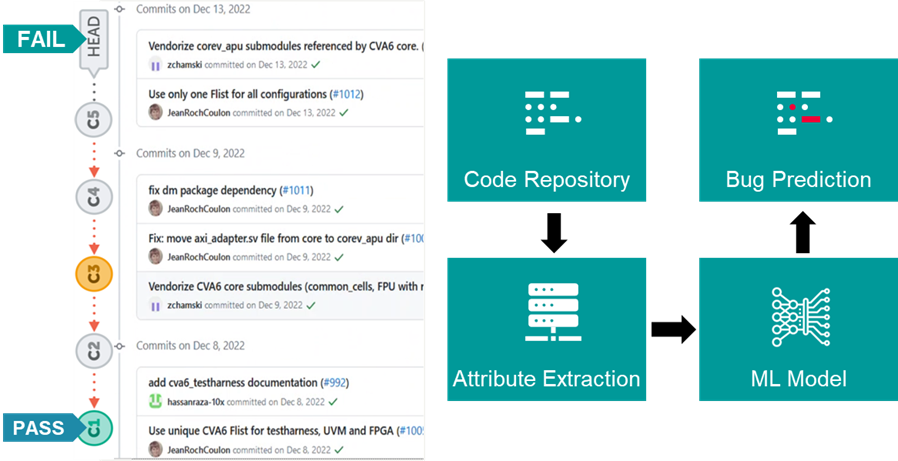 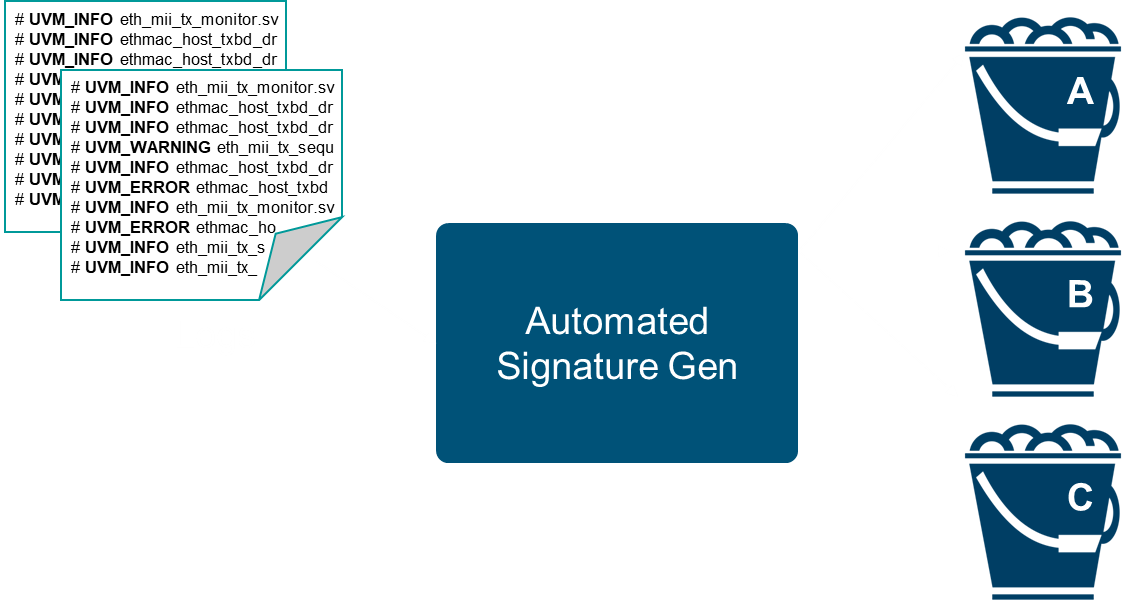 Page 16
Unrestricted | © Siemens 2025 | Siemens Digital Industries Software
Verification IQ Maximizes ProductivityData-Driven Verification Management Solution
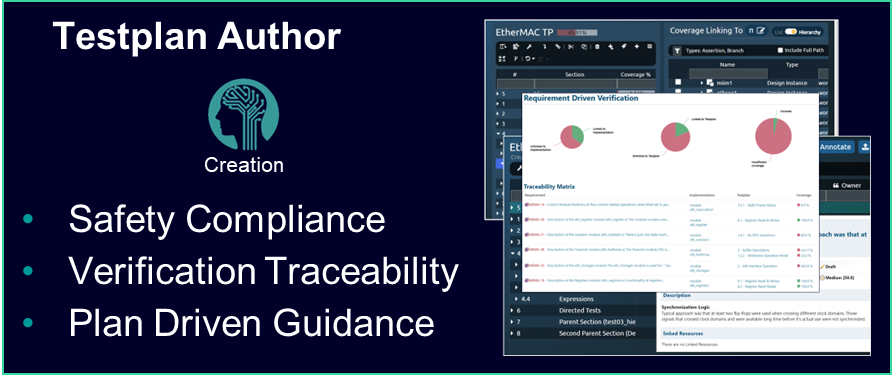 Planning
Manage
Regression
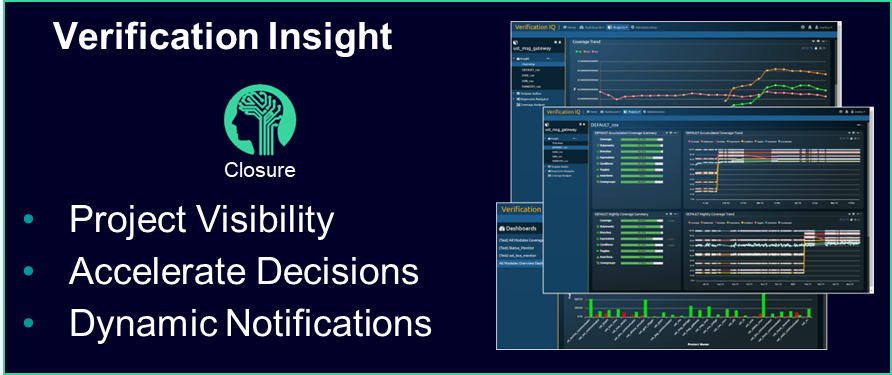 Debug
Coverage
Collaboration
Traceability
Analytics AI/ML
Data
Driven
Change
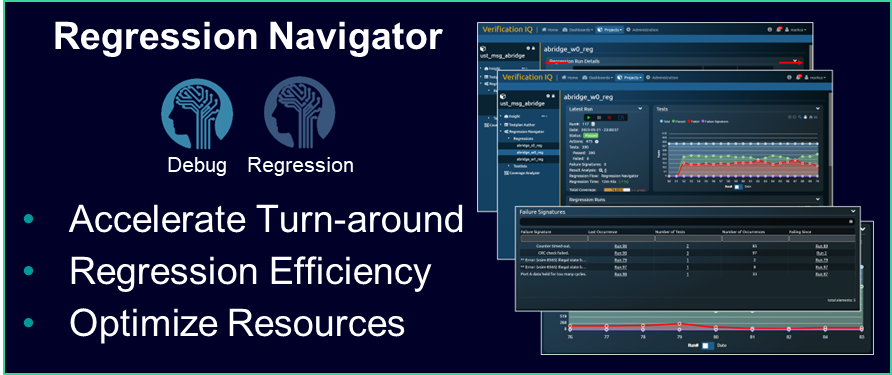 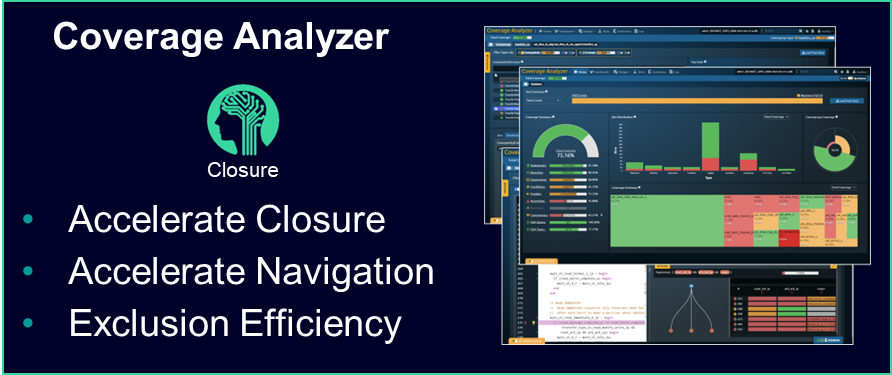 Page 17
Unrestricted | © Siemens 2025 | Siemens Digital Industries Software
Optimize Regression Cycles & Accelerate Turn-Around TimesVIQ Regression Navigator Provides Intelligent Regression & Debug
Smart Debug
AI/ML Assisted
Root Cause Analysis
Run Management
Automated, Accelerated, & Efficient Regression
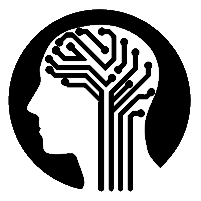 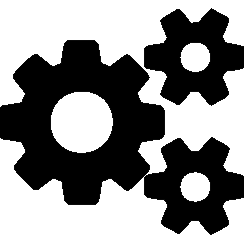 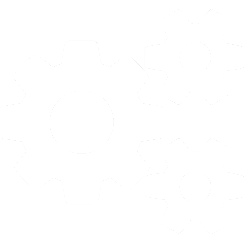 Collaborative Regressions
Smart Regression
AI/ML Assisted Regression Optimization
Data Mining
Improve Decision-making with Historical Trends
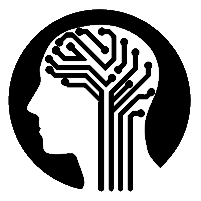 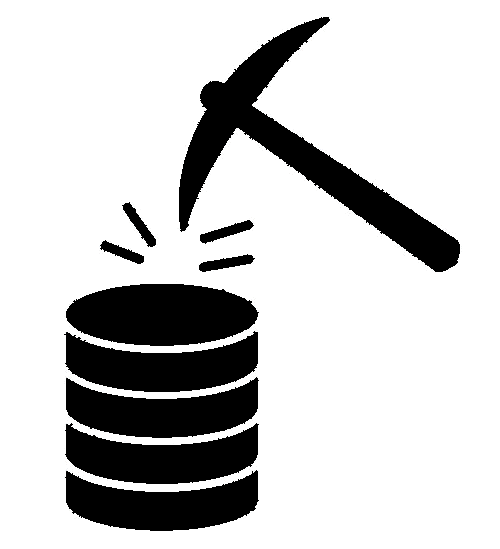 Interoperability
Efficiency across Domains
Rules Based Triage
Automated Failure Analysis
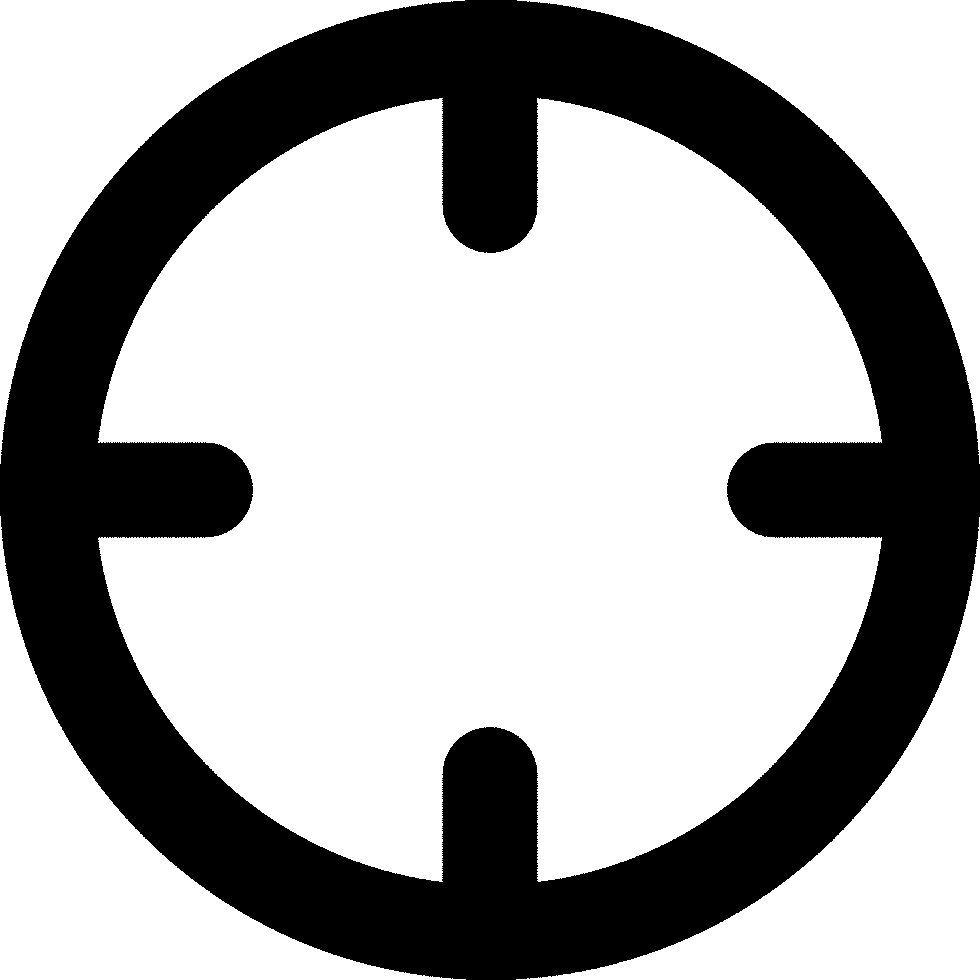 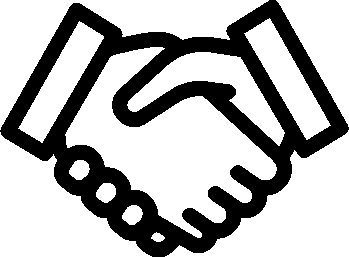 Page 18
Unrestricted | © Siemens 2025 | Siemens Digital Industries Software
Verification IQ Regression NavigatorAccelerating Turn-around Times & Efficent Resource Management
Regression History
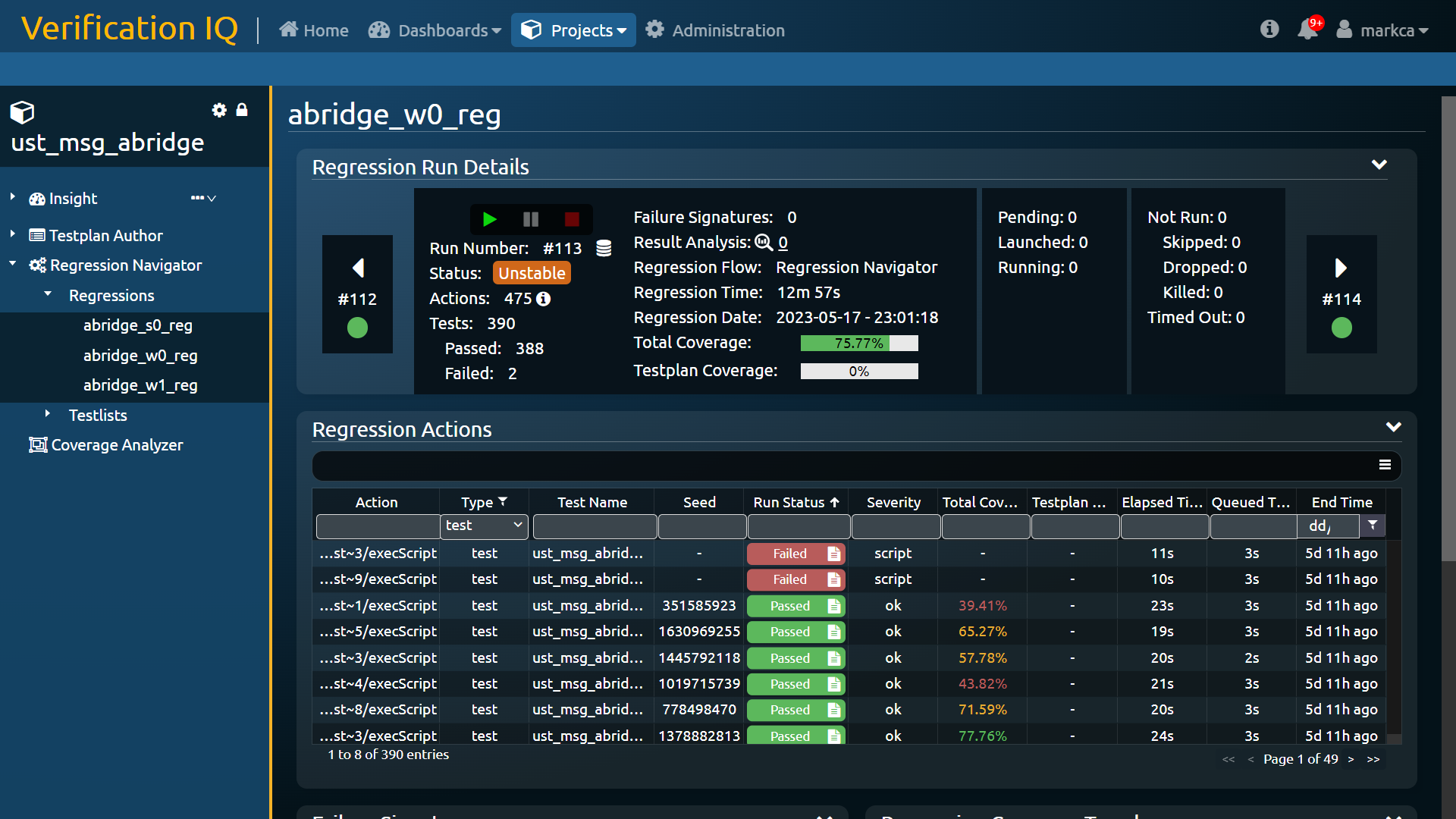 Results Trend
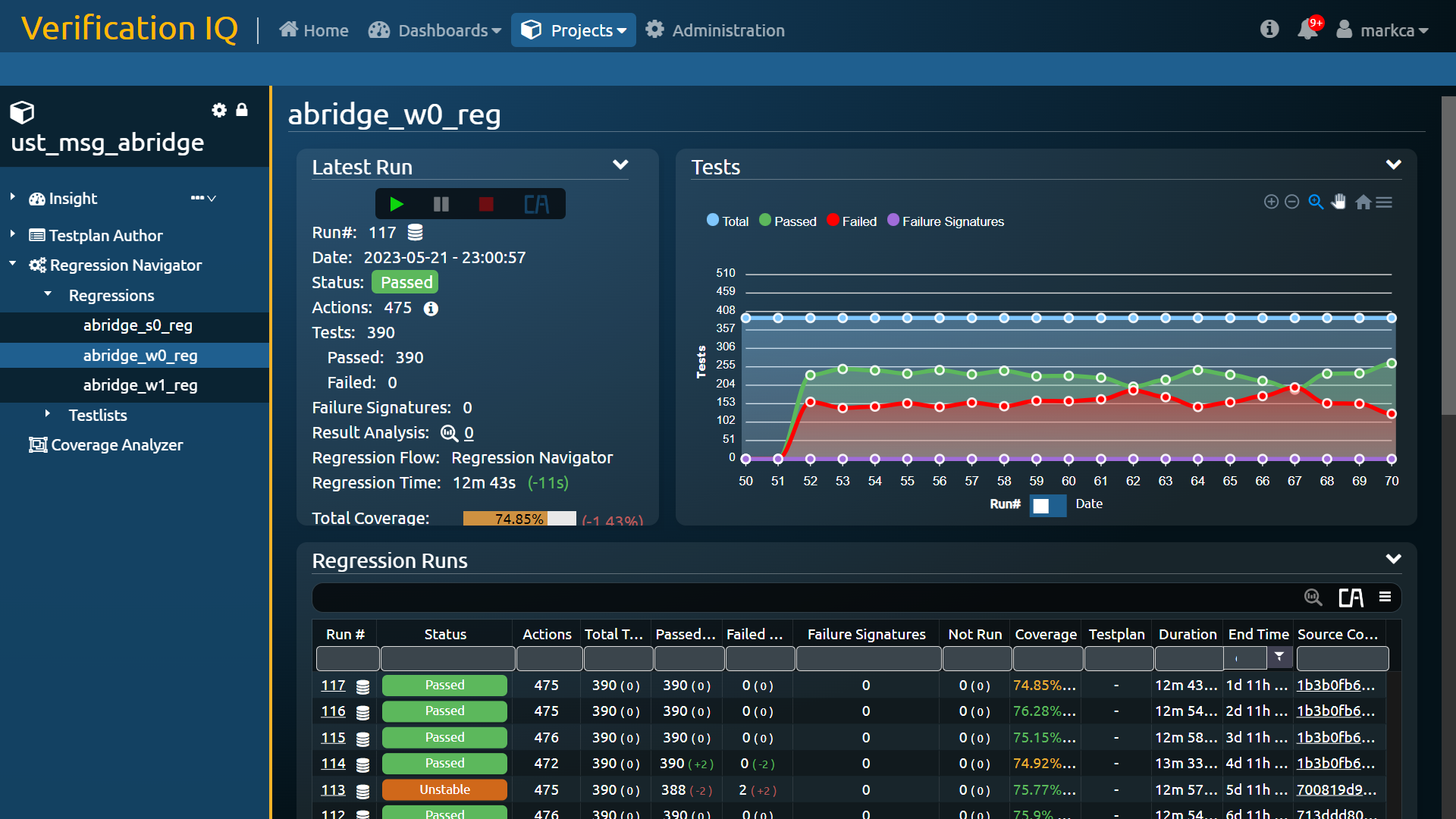 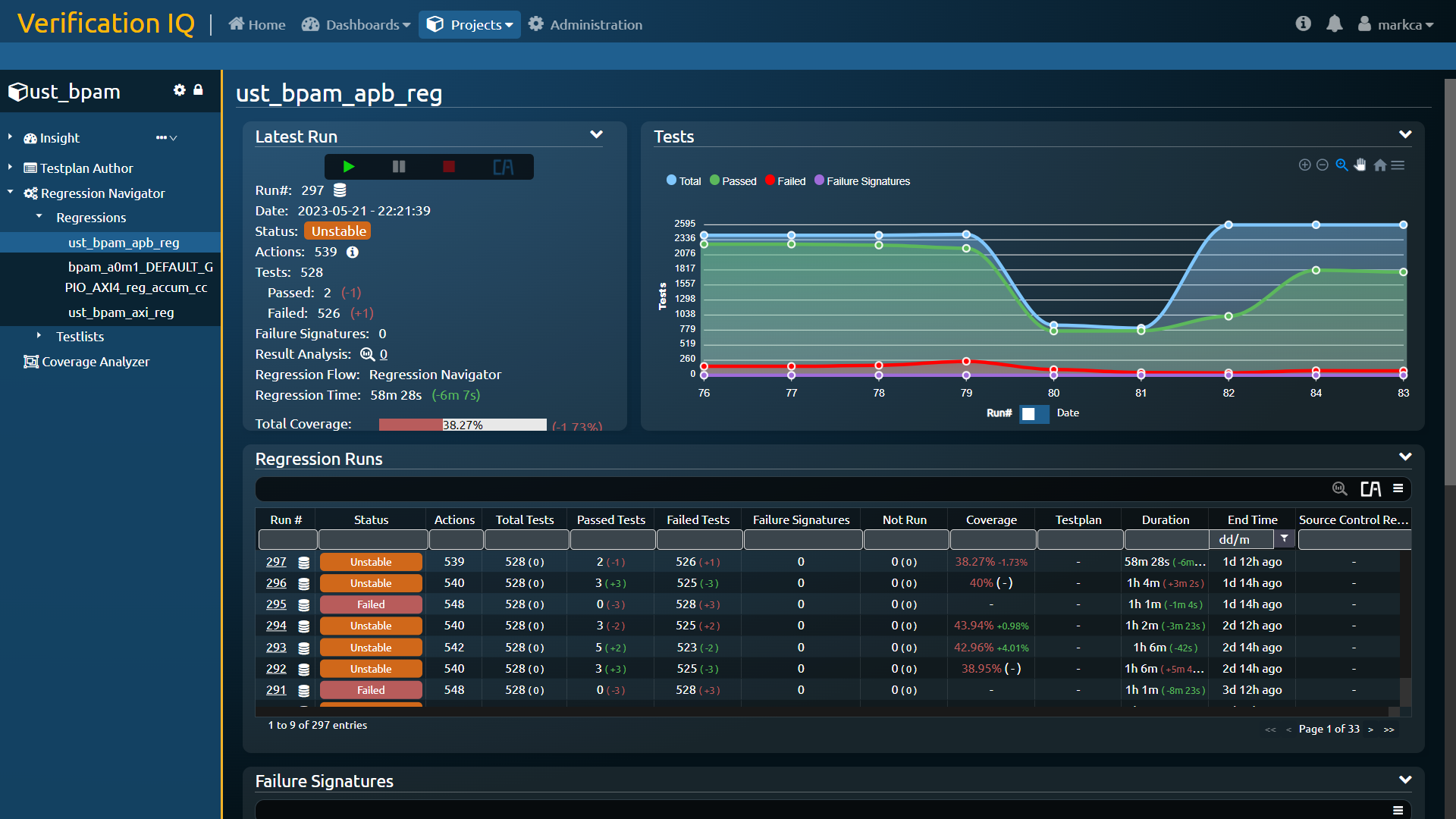 Regression Summary
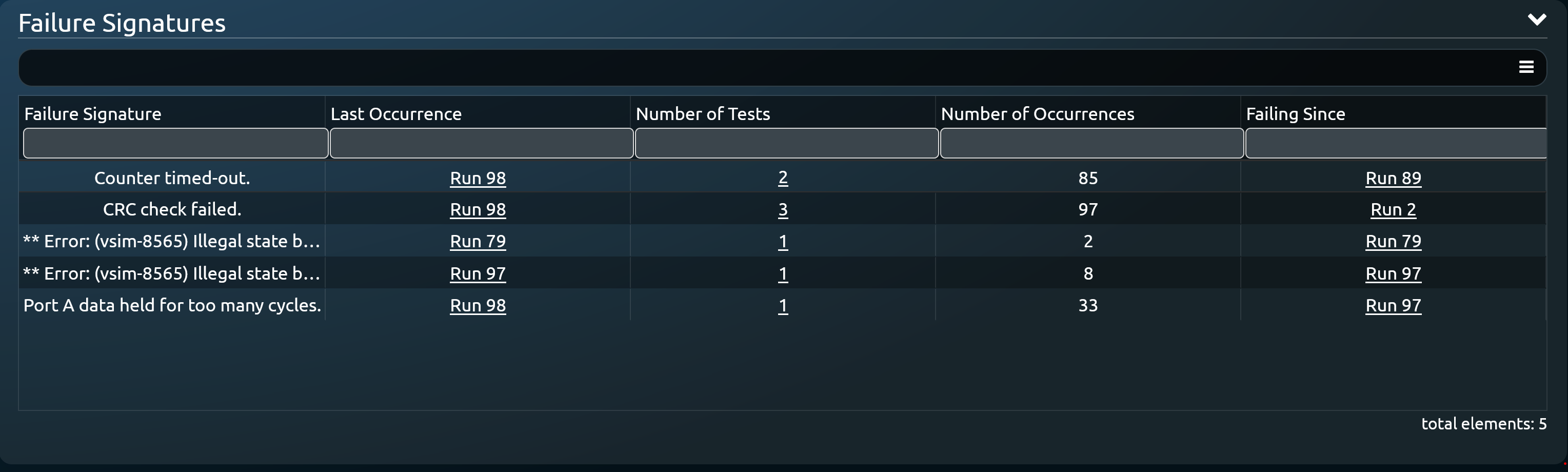 Failure Grouping
Zoom In
Page 19
Unrestricted | © Siemens 2025 | Siemens Digital Industries Software
VIQ Regression NavigatorApplying AI Prediction with Smart Regression and Smart Debug
Arch Diagram
Page 20
Unrestricted | © Siemens 2025 | Siemens Digital Industries Software
Smart Debug & RegressionPredictive AIFaster Engineers & Fewer WorkloadswithRegression Navigator Demo
Page 21
Unrestricted | © Siemens 2025 | Siemens Digital Industries Software
Smart VerificationAccelerate Verification Analysis
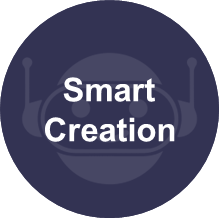 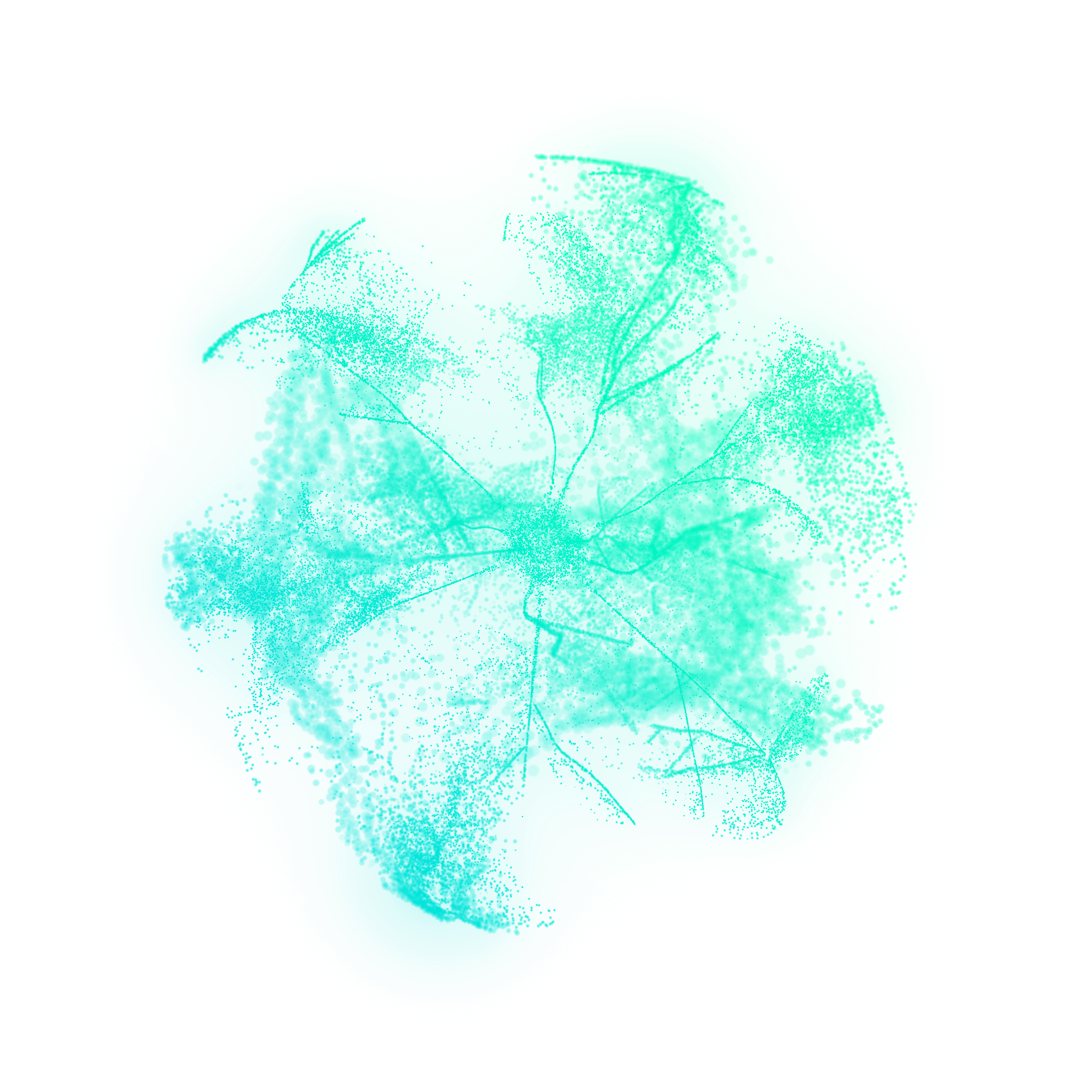 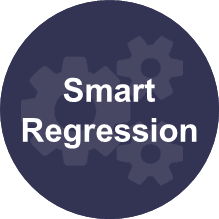 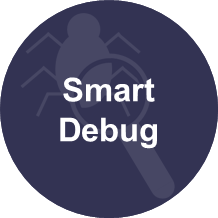 Smart
Verification
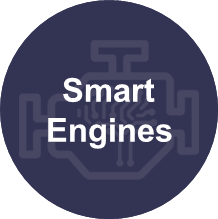 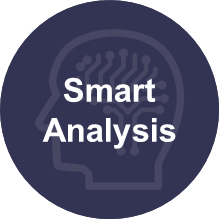 Page 22
Unrestricted | © Siemens 2025 | Siemens Digital Industries Software
Solving Analysis Challenges with Smart AnalysisHow Can AI/ML ...
… accelerate expression pattern
      closure?
… accelerate the understanding
   of log output ?
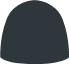 … group common crossing issues &
   configure tool?
… accelerate
cross hole coverage      
     closure?
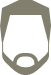 CDC/RDC
Assist

Automate message clustering to reduce noise, generate constraints & corrective suggestions
Log Message
Clustering

Automate message clustering to reduce noise, and generate easier to understand output
Pattern
Analysis

Automatically extract common expressions to accelerate stimulus gen or pattern exclusion
Cross Hole
Analysis

Automatically extract the worst cross coverage holes to accelerate generation of new stimulus to cover holes
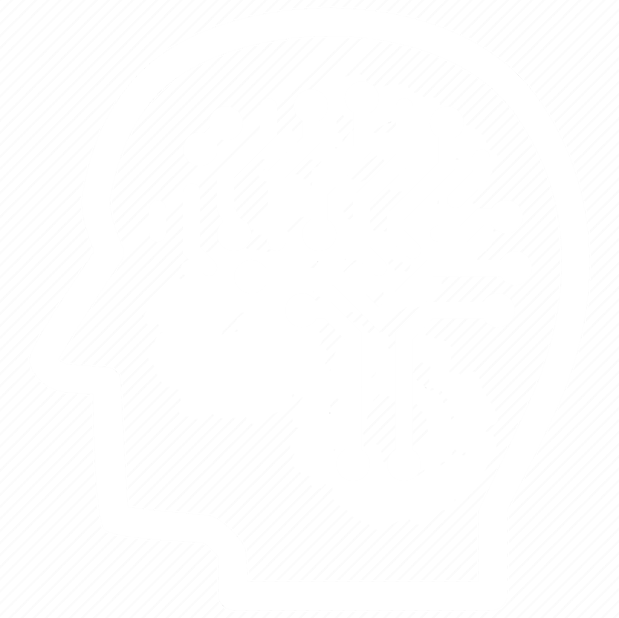 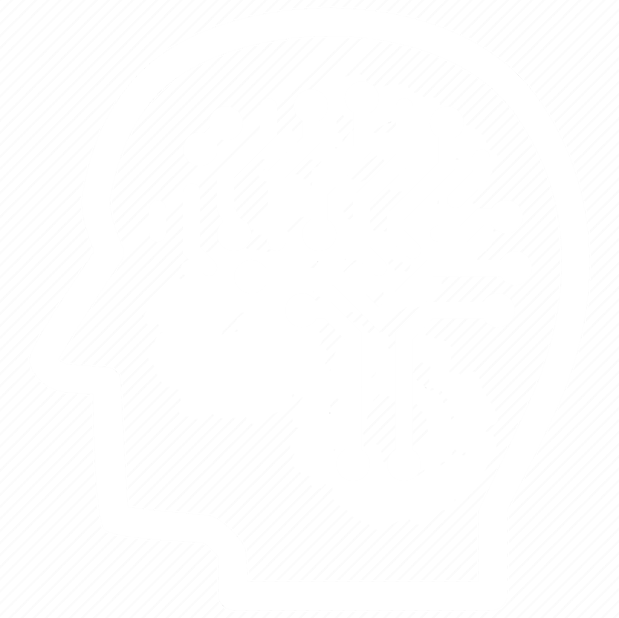 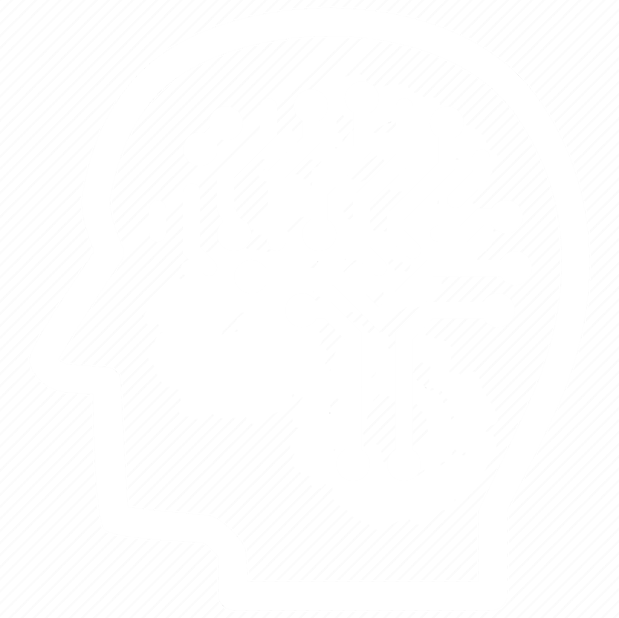 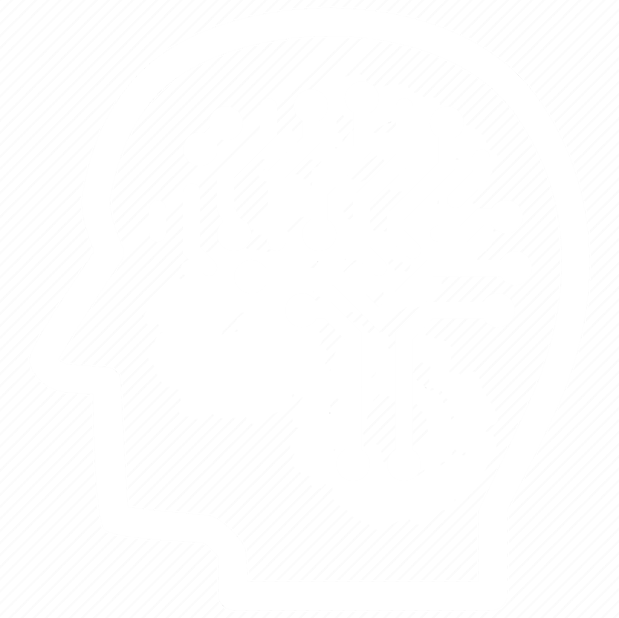 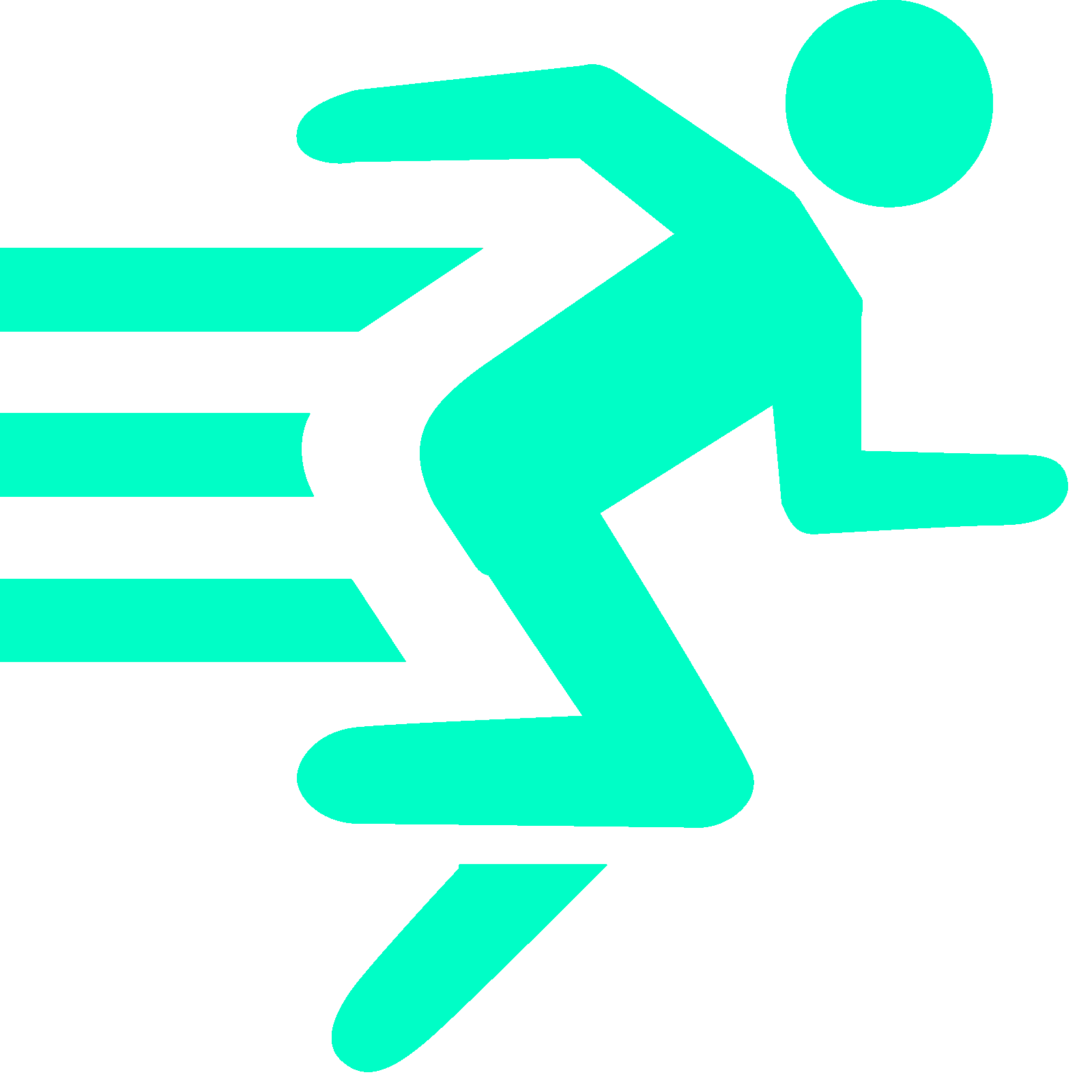 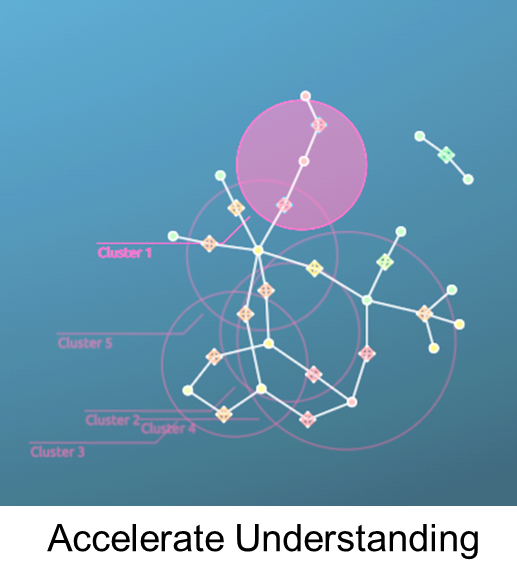 FASTER ENGINEERS
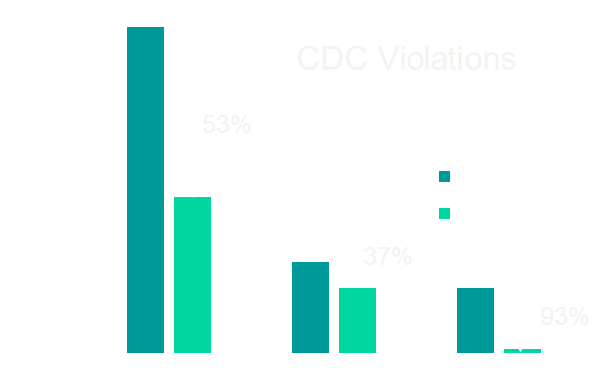 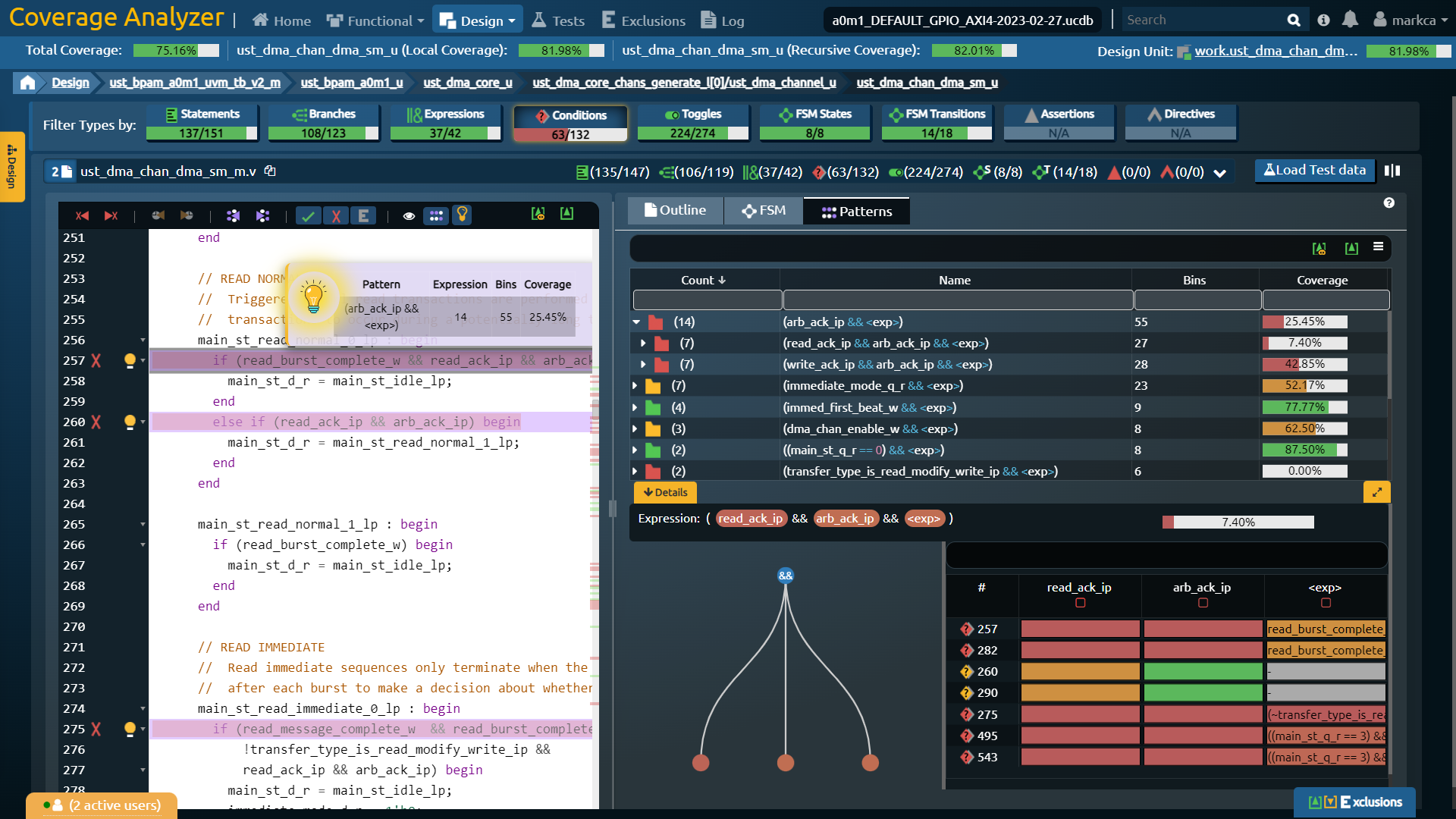 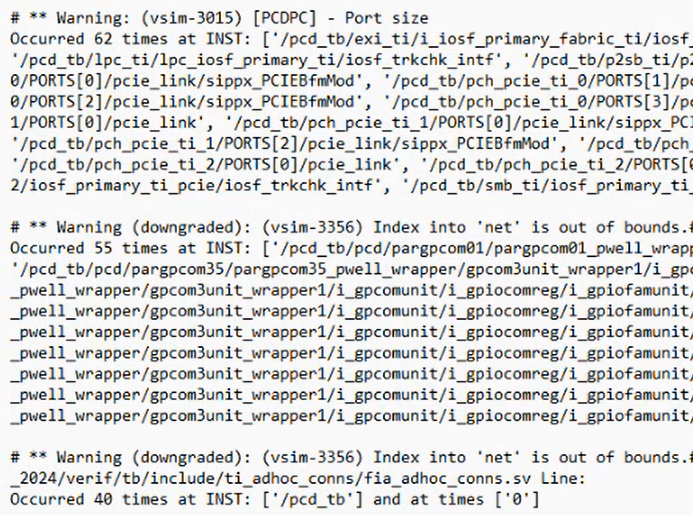 Page 23
Unrestricted | © Siemens 2025 | Siemens Digital Industries Software
Accelerate Coverage ClosureVIQ Coverage Analyzer Provides Intelligent Closure
Pattern Analysis
Smart Closure, Expression Analysis
Unified Coverage
Efficient Transition of existing methodology
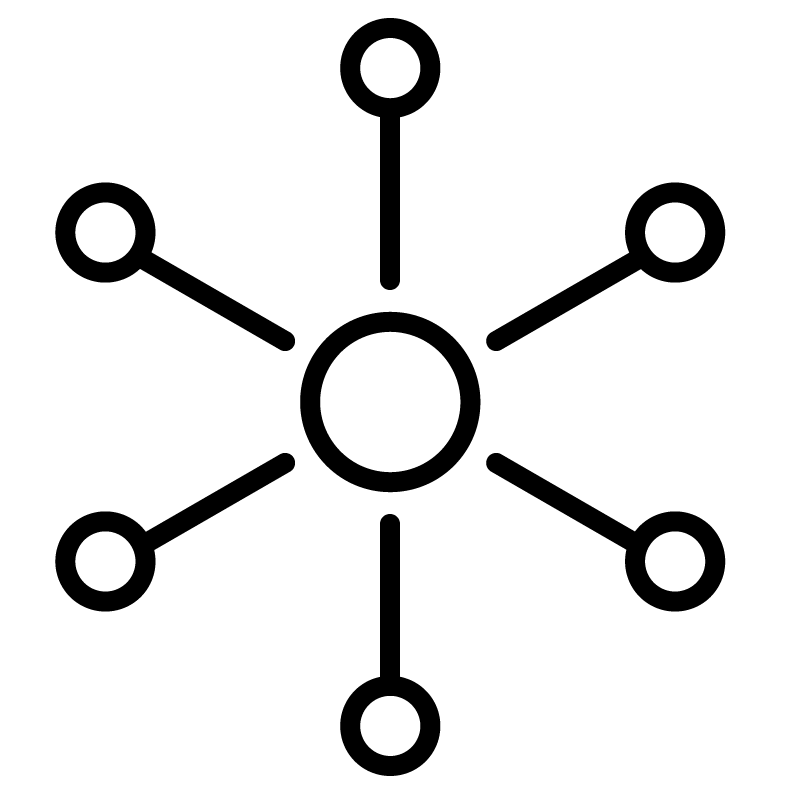 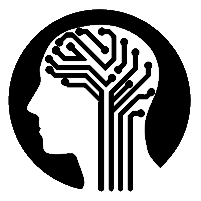 Collaborative 
Coverage Closure
Hole Analysis
Smart Closure, Cross Hole Analysis
Analytical
Navigation & Visualization
Accelerate Understanding and Closure
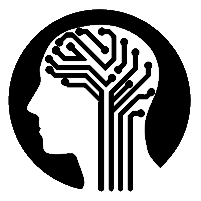 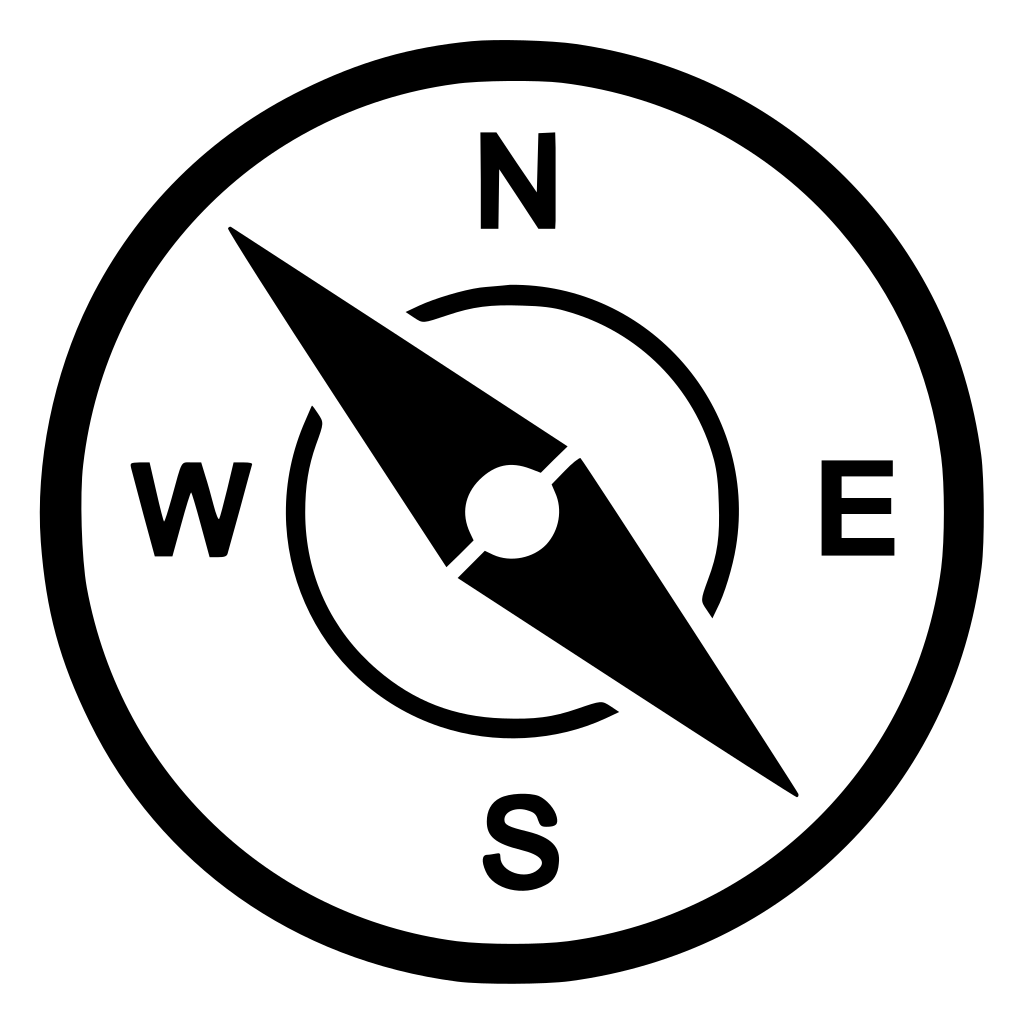 Team-base Communication
Accelerate Closure with Enhanced Team Communication
Exclusion Management
Accelerate Exclusion Application and Auditing
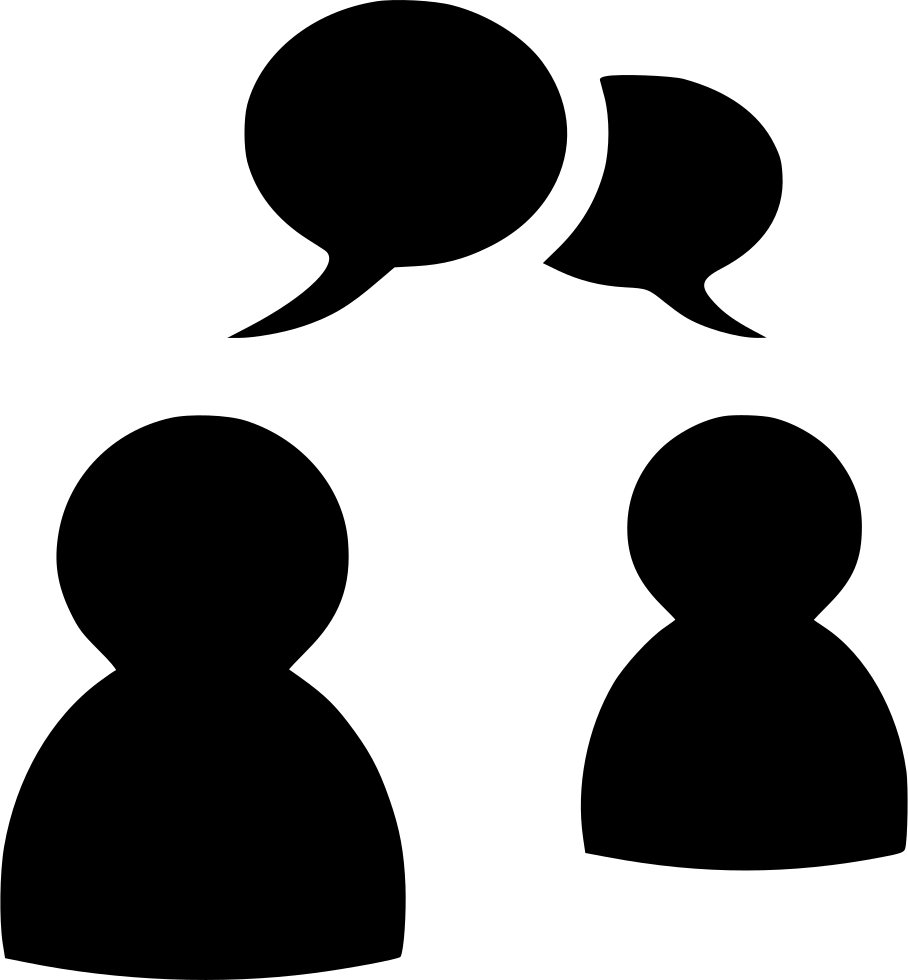 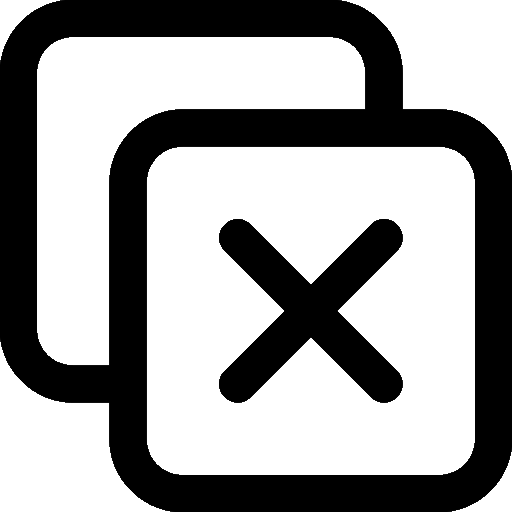 Page 24
Unrestricted | © Siemens 2025 | Siemens Digital Industries Software
Verification IQ Coverage AnalyzerCollaborative Data-Driven Verification Closure
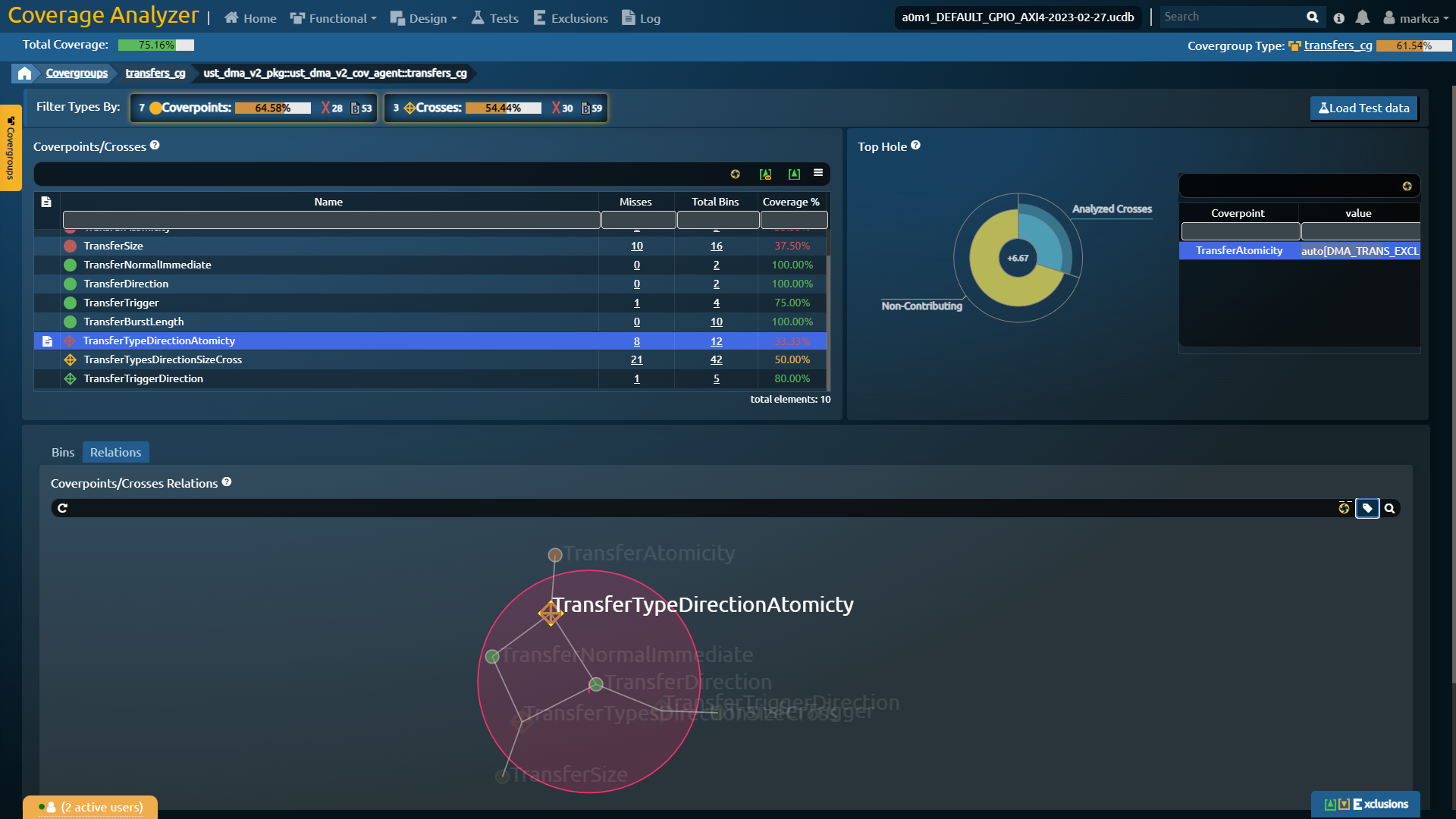 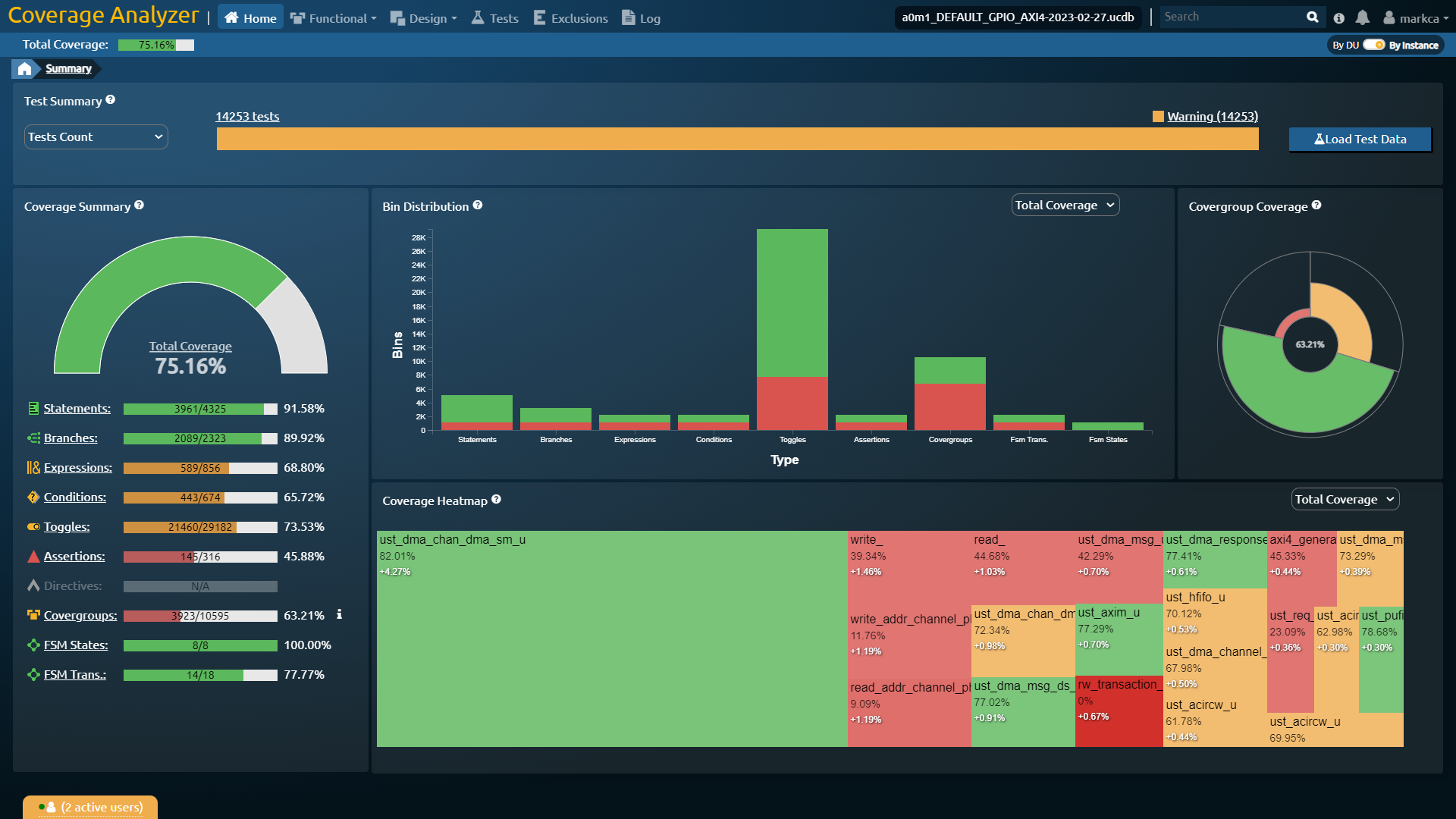 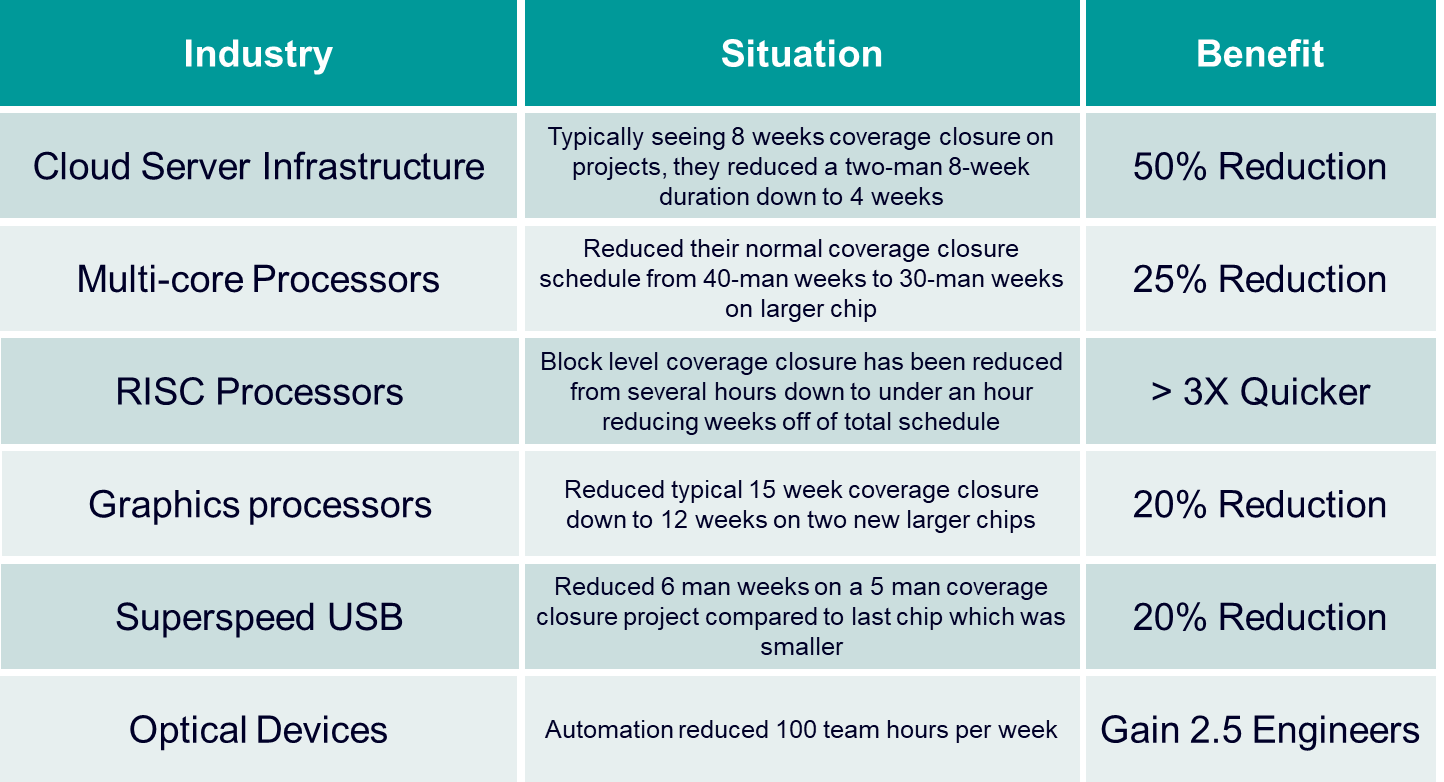 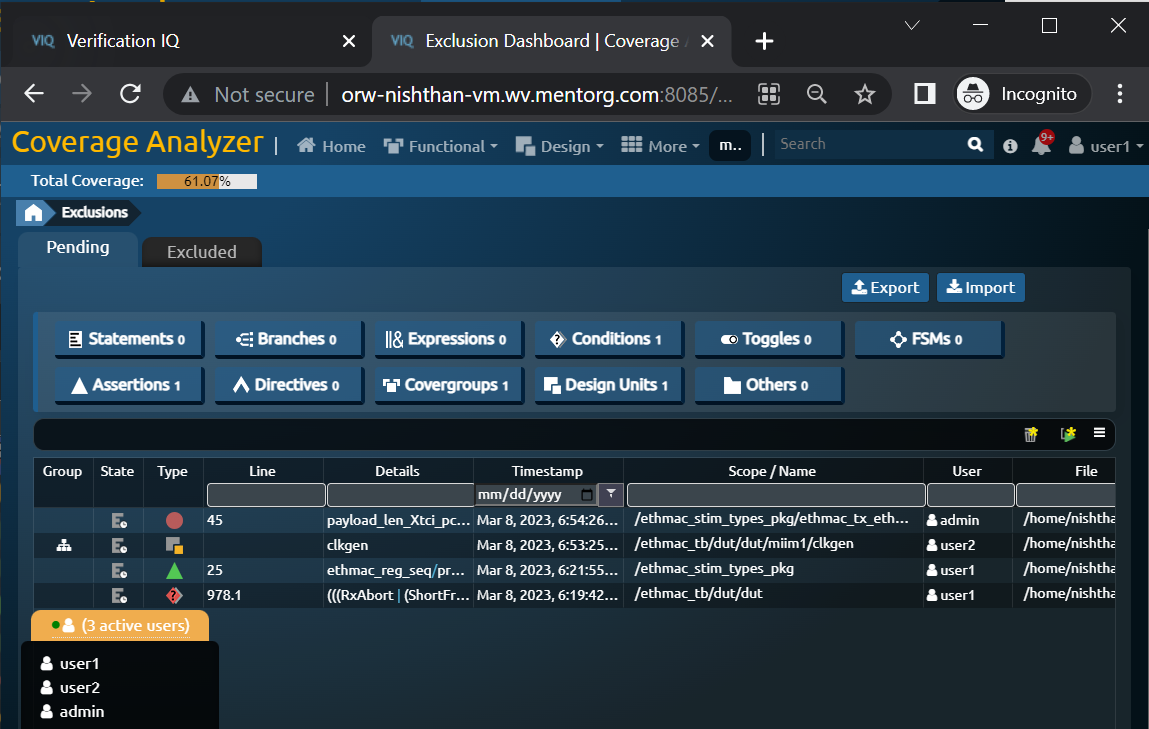 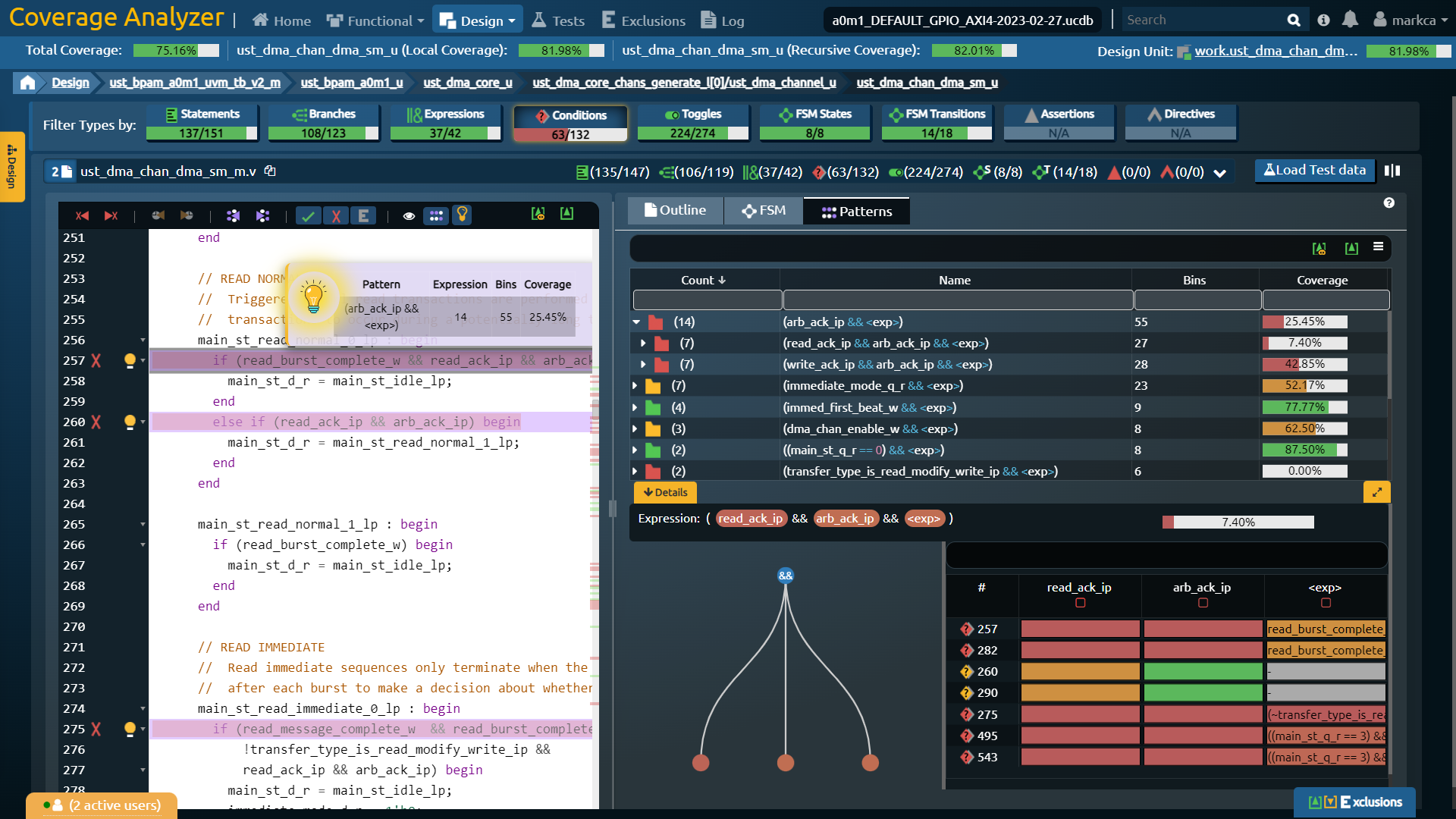 Heatmap
Distribution Graph
Aster Plot
Network Graph
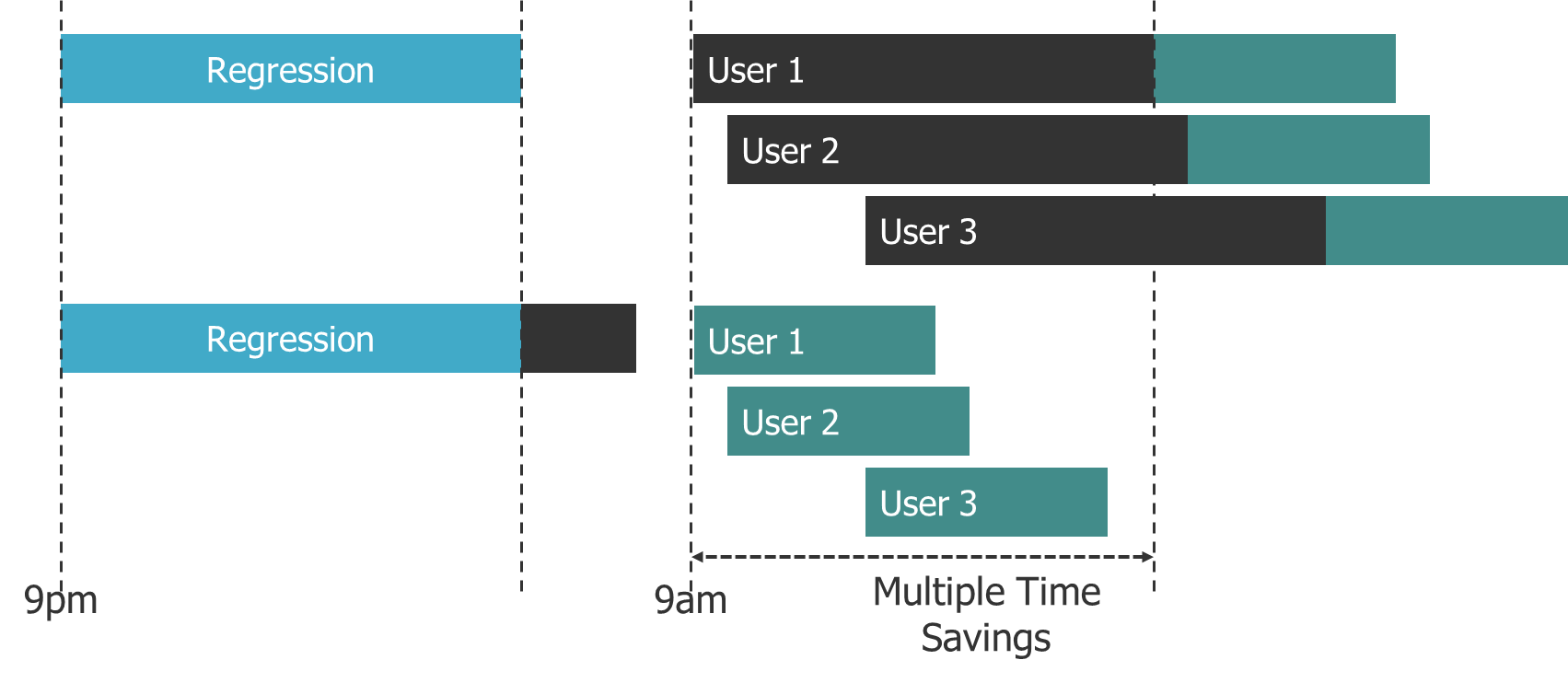 Traditional
Coverage Analyzer
Expression Tree
Team-based Exclusions
Page 25
Unrestricted | © Siemens 2025 | Siemens Digital Industries Software
Smart AnalysisAnalytical AIFaster EngineerswithCoverage Analyzer Demo
Page 26
Unrestricted | © Siemens 2025 | Siemens Digital Industries Software
Smart VerificationAccelerate Verification Engines
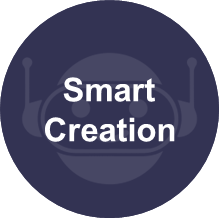 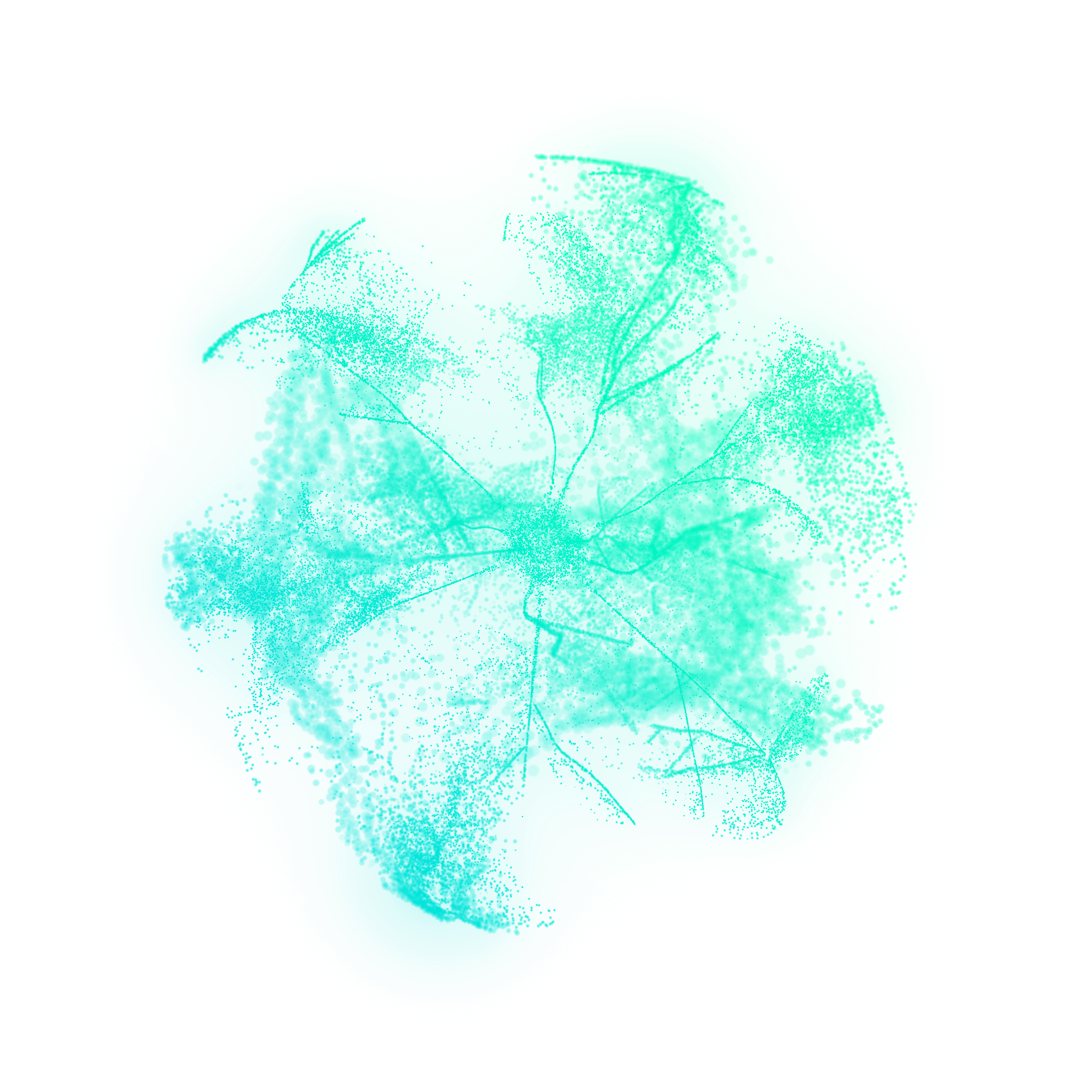 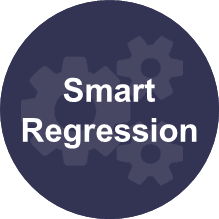 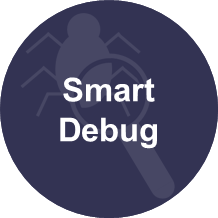 Smart
Verification
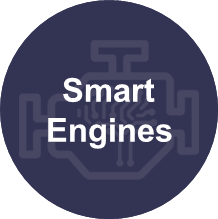 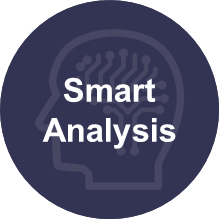 Page 27
Unrestricted | © Siemens 2025 | Siemens Digital Industries Software
Accelerate Engines with Smart EnginesHow Can AI/ML ...
… ensure coverage overhead is kept minimal?
… ensure optimal 
    speed of my 
       simulations?
… guide stimulus 
    to my unhit coverage bins?
Coverage
Acceleration

Predict constraints to guide stimulus to specific coverage targets to accelerate coverage closure
Coverage
Optimization

Selectivity enable coverage within design to reduce overhead and predict total coverage by data mining
Progressive Performance

Determine optimal tool settings and opts based on history with self-tuning to accelerate regression
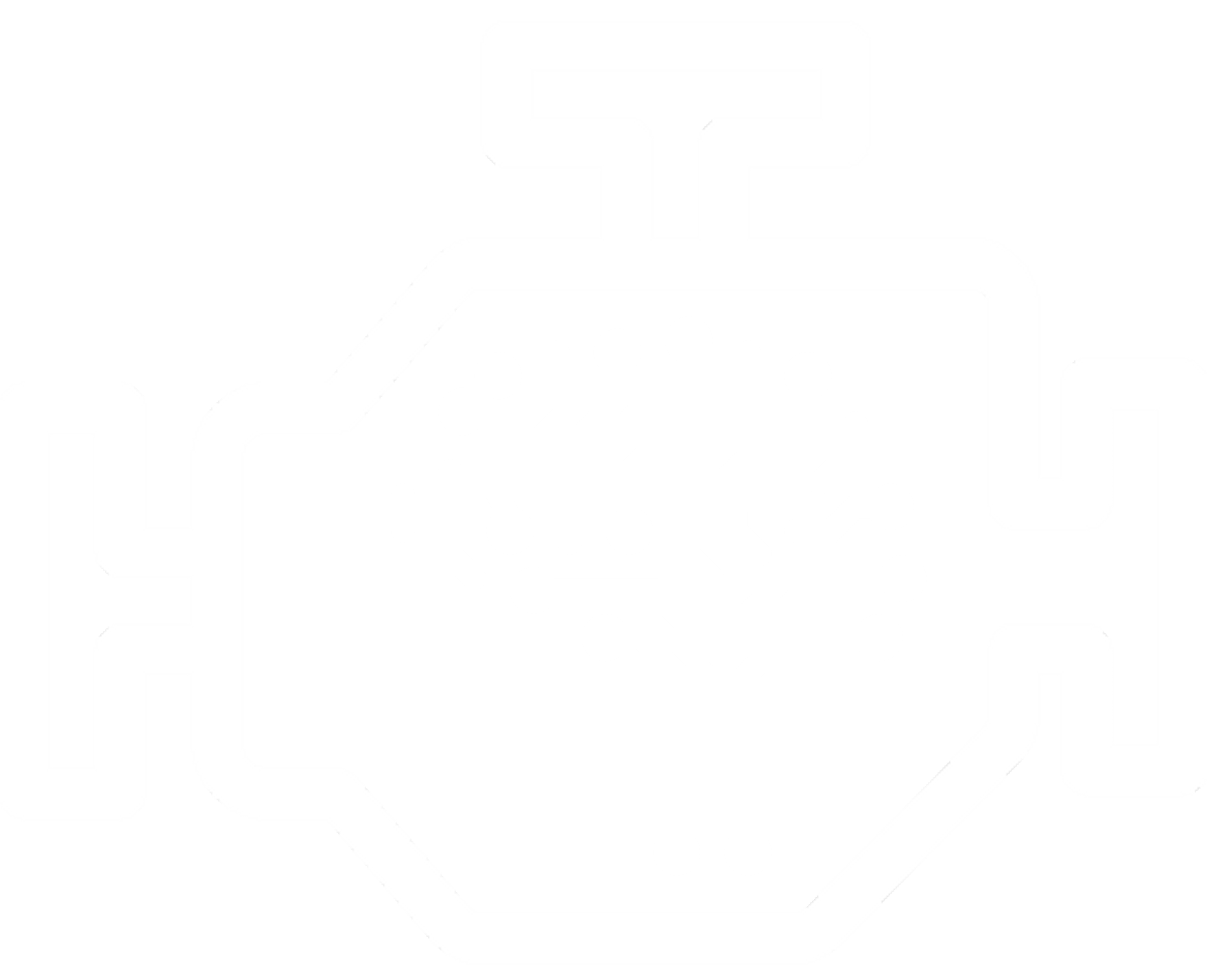 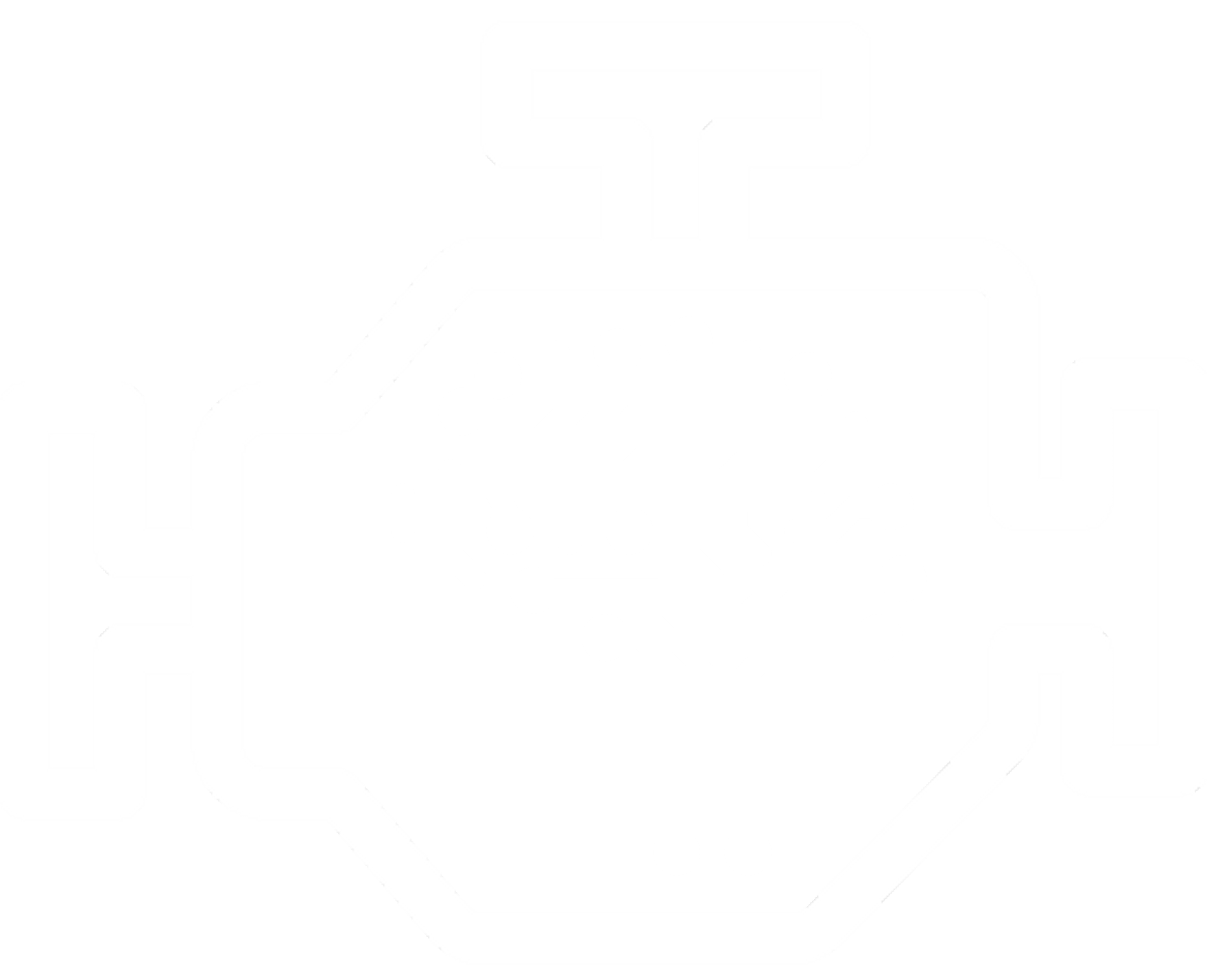 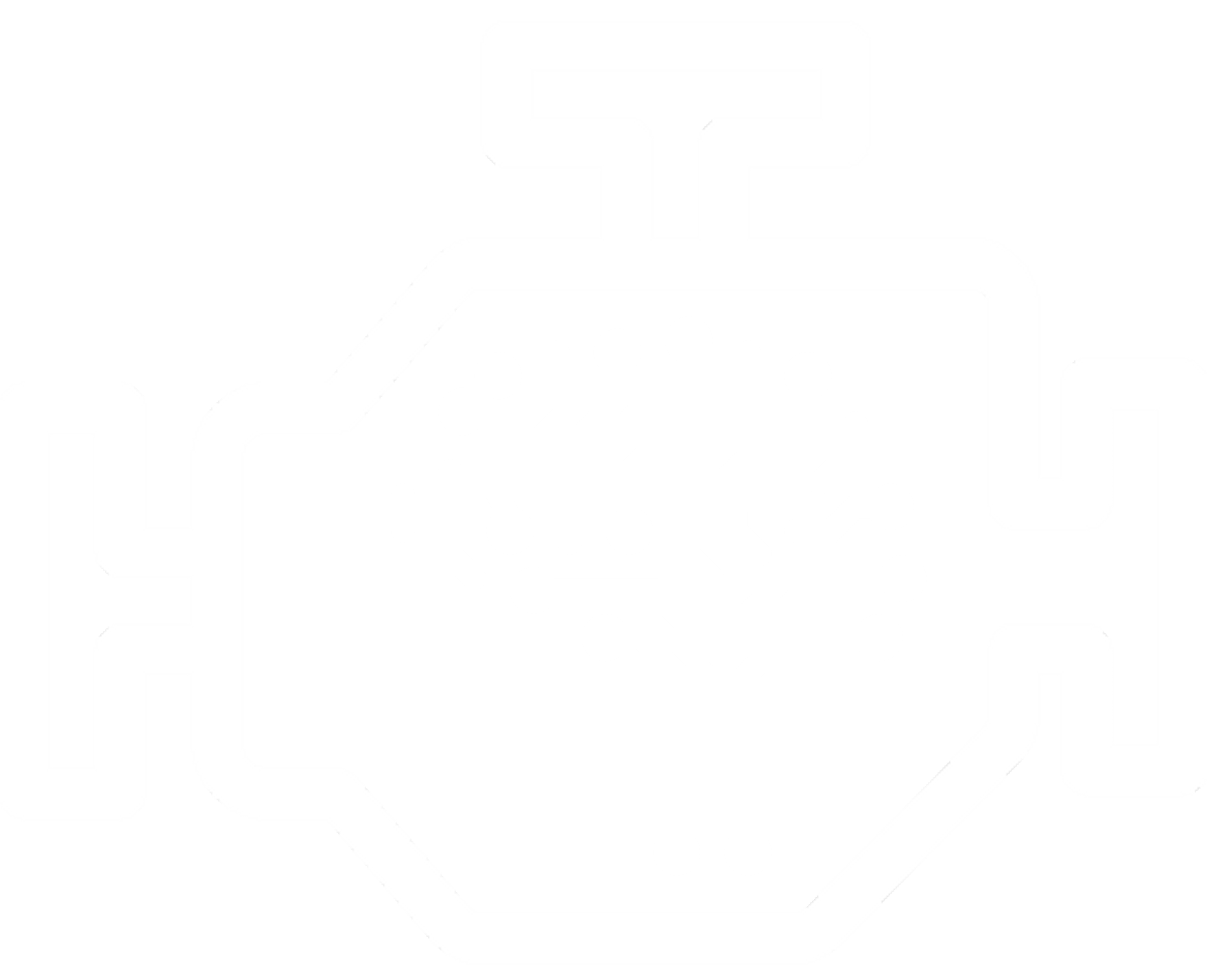 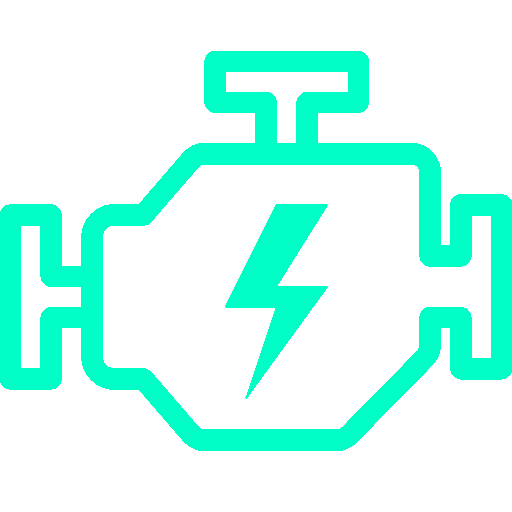 FASTER ENGINES
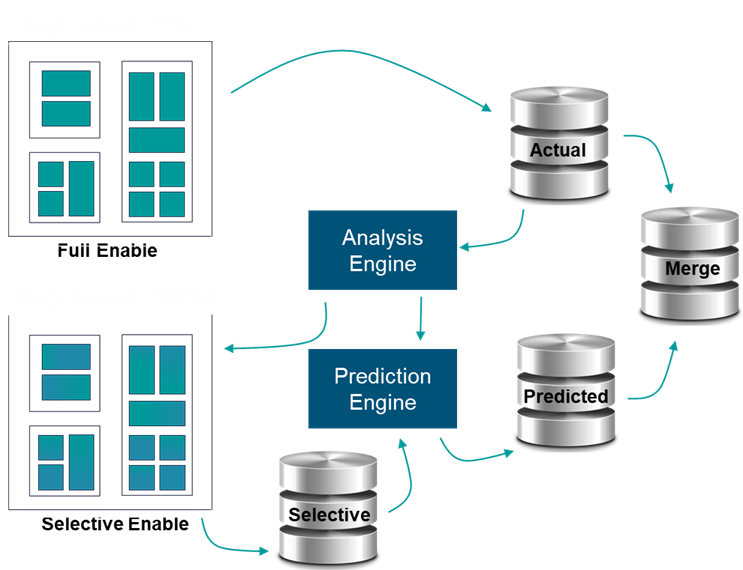 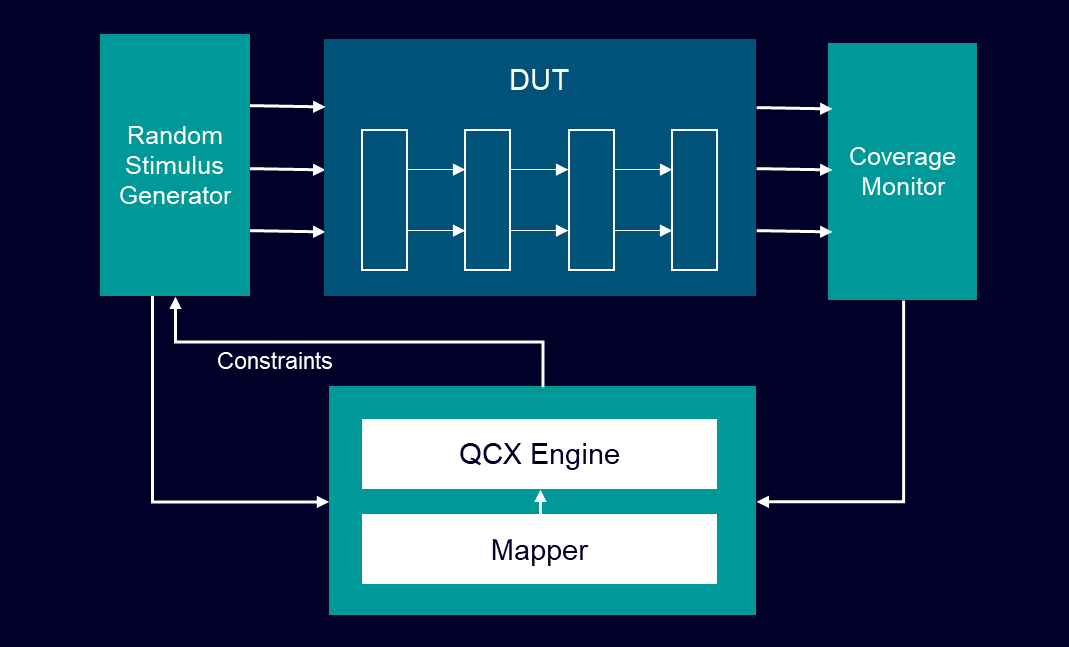 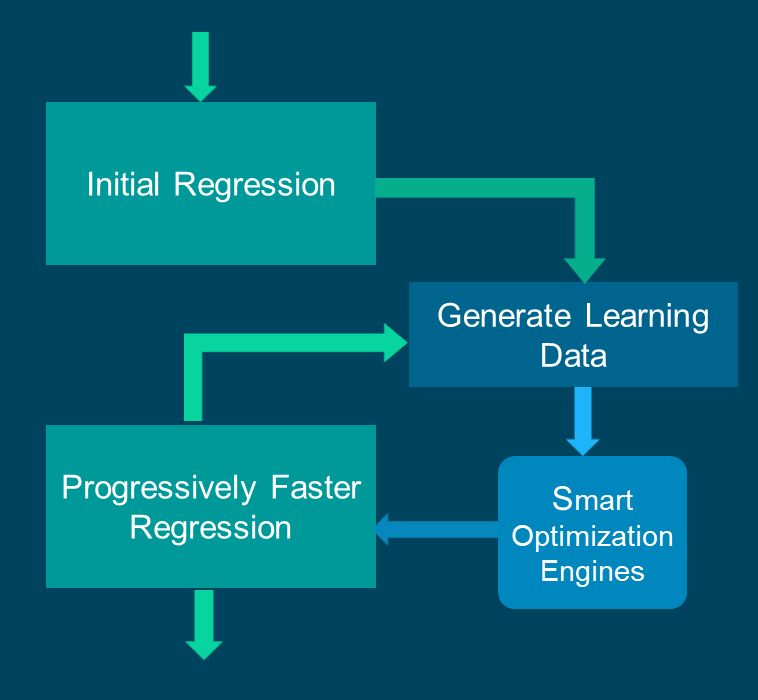 Page 28
Unrestricted | © Siemens 2025 | Siemens Digital Industries Software
Smart EnginesApplying Predictive AI to our Engines
QCX Overview
Page 29
Unrestricted | © Siemens 2025 | Siemens Digital Industries Software
Smart EnginesApplying Predictive AI to our Engines
Customer Benefits
Page 30
Unrestricted | © Siemens 2025 | Siemens Digital Industries Software
Smart EnginesPredictive AIFaster EngineswithQCX Demo
Page 31
Unrestricted | © Siemens 2025 | Siemens Digital Industries Software
AI Maximising Verification ProductivityFaster Engines, Faster Engineers and Fewer Workloads
RTL/UVM/PSS Generation
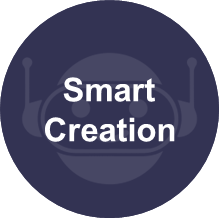 Documentation Exploration
Property Assist
Testplan Generation
Bad Commit Prediction
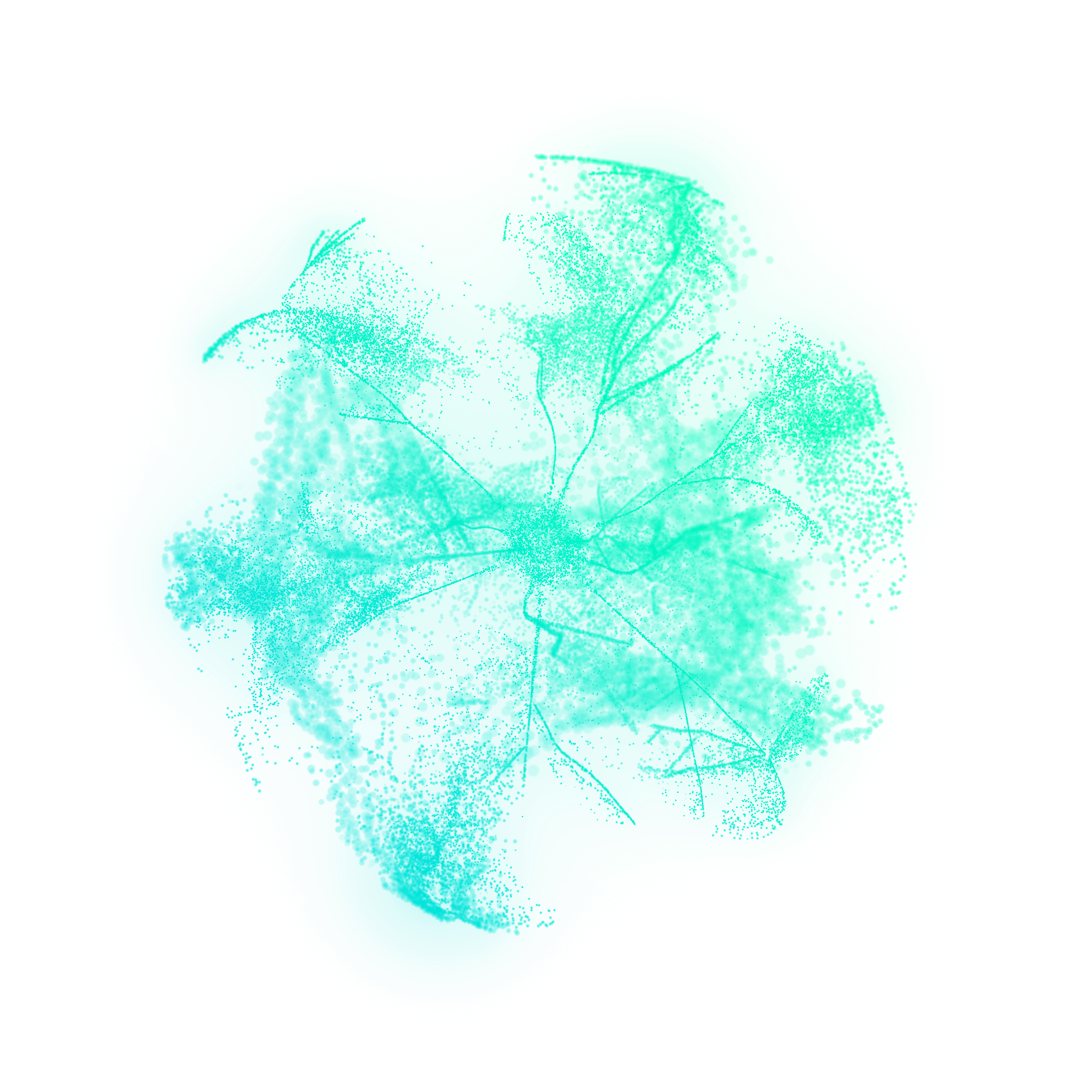 Signature Prediction
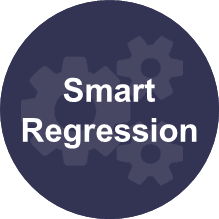 Root Cause Prediction
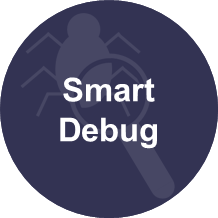 Protocol Analysis
Smart
Failure Prediction
Smoke-test Prediction
Schedule Prediction
Verification
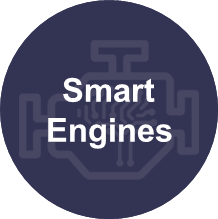 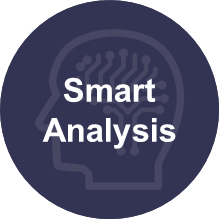 Coverage Acceleration
Progressive Performance
Pattern Analysis
Coverage Optimization
Cross Hole Analysis
CDC/RDC Assist
Log Clustering
Analytical
AI
Predictive
AI
Generative
AI
Page 32
Unrestricted | © Siemens 2025 | Siemens Digital Industries Software
Smart Verification Unleashing the Potential of AI Within Functional VerificationProjects In-flight across Multiple Products
Page 33
Unrestricted | © Siemens 2025 | Siemens Digital Industries Software
Siemens EDA Smart VerificationFunctional Verification powered by AI
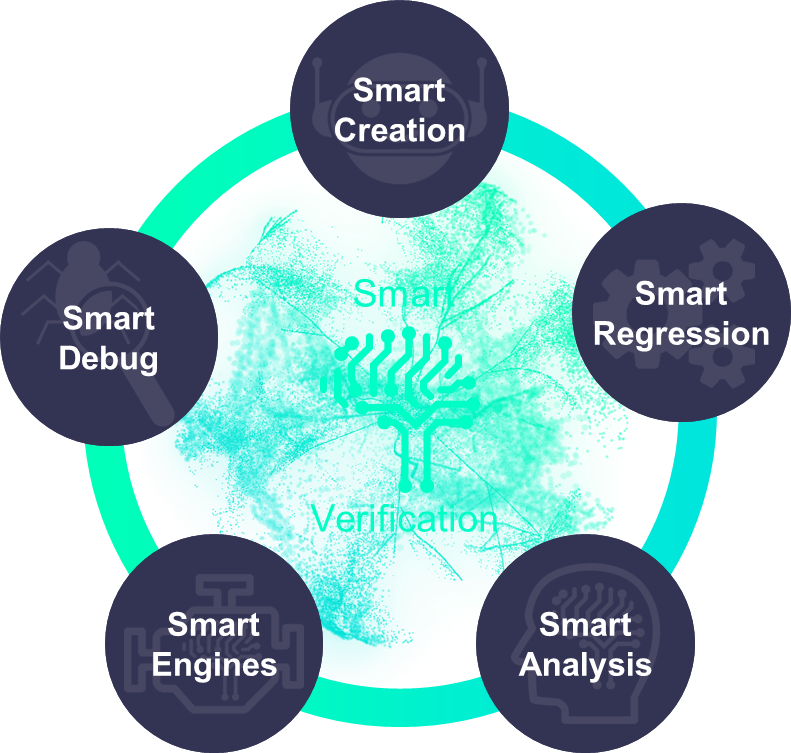 Faster Engines

Faster Engineers

Focused Workloads
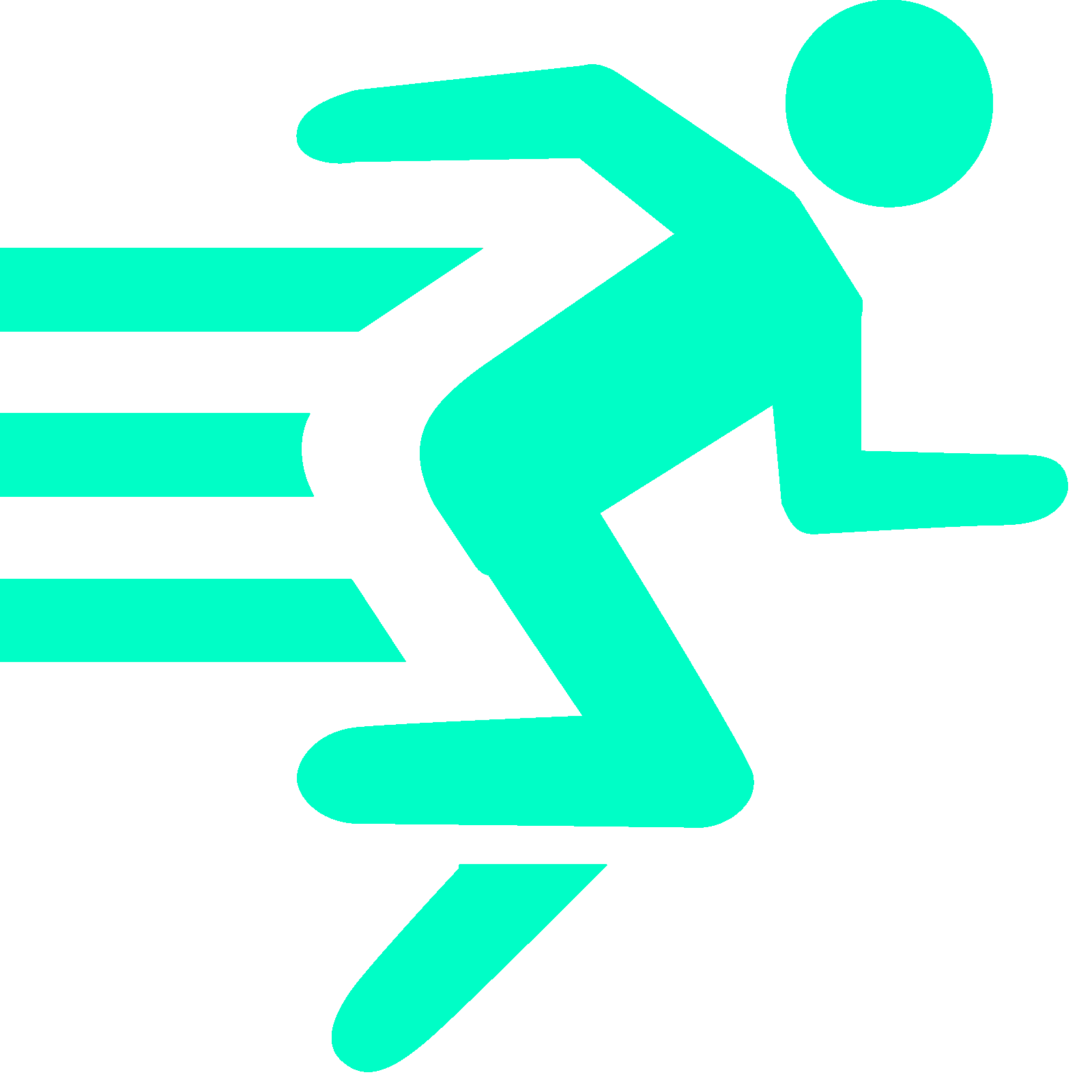 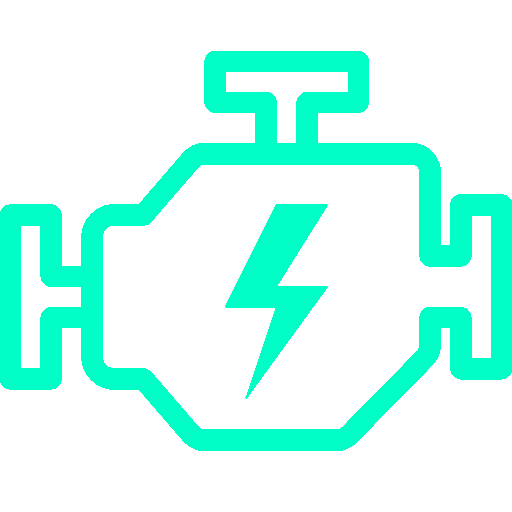 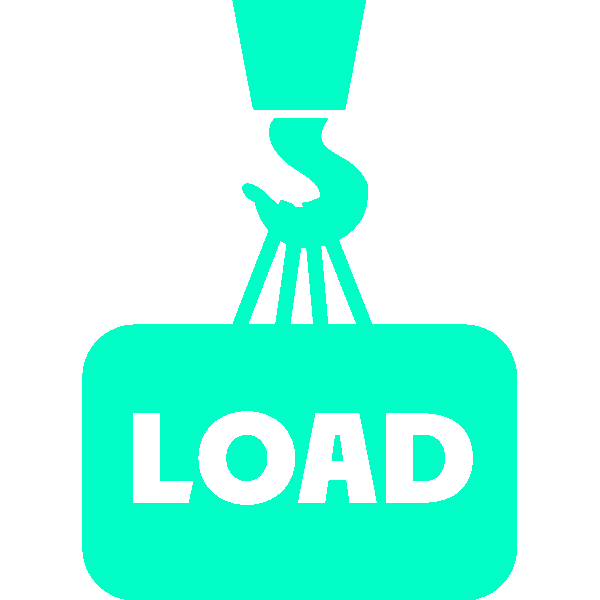 Page 34
Unrestricted | © Siemens 2025 | Siemens Digital Industries Software
A look at The FutureLandscape is moving fast
LLM Landscape for EDA
Page 35
Unrestricted | © Siemens 2025 | Siemens Digital Industries Software
A look at The FutureLandscape is moving fast
Legal
Page 36
Unrestricted | © Siemens 2025 | Siemens Digital Industries Software
A look at The FutureLandscape is moving fast
What comes next
Page 37
Unrestricted | © Siemens 2025 | Siemens Digital Industries Software
Contact
Published by Siemens EDA
Darron May
Director of AI Product Management
E-mail darron.may@siemens.com
Page 38
Unrestricted | © Siemens 2025 | Siemens Digital Industries Software
Disclaimer
© Siemens 2025

Subject to changes and errors. The information given in this document only contains general descriptions and/or performance features which may not always specifically reflect those described, or which may undergo modification in the course of further development of the products. The requested performance features are binding only when they are expressly agreed upon in the concluded contract.

All product designations may be trademarks or other rights of Siemens AG, its affiliated companies or other companies whose use by third parties for their own purposes could violate the rights of the respective owner.
Page 39
Unrestricted | © Siemens 2025 | Siemens Digital Industries Software